Realizminova objektivnost/ Neue Sachlichkeit;predavanje: sreda, 25. mart 2020
Literatura: A. Mitrović, Angažovano i lepo, Beograd 2011, 150-172; 243-260;
P, Gej, Vajmarska kultura, Geopoetika, Beograd, 1998, 1, 4. i 5. poglavlje
https://vimeo.com/146430633
i
http://www.weimarberlin.com/
Georg Grosz (1893-1959), Opasna ulica (Gefährliche Straße), 1917, 48 × 66 cm.Lugano, priv.kol.
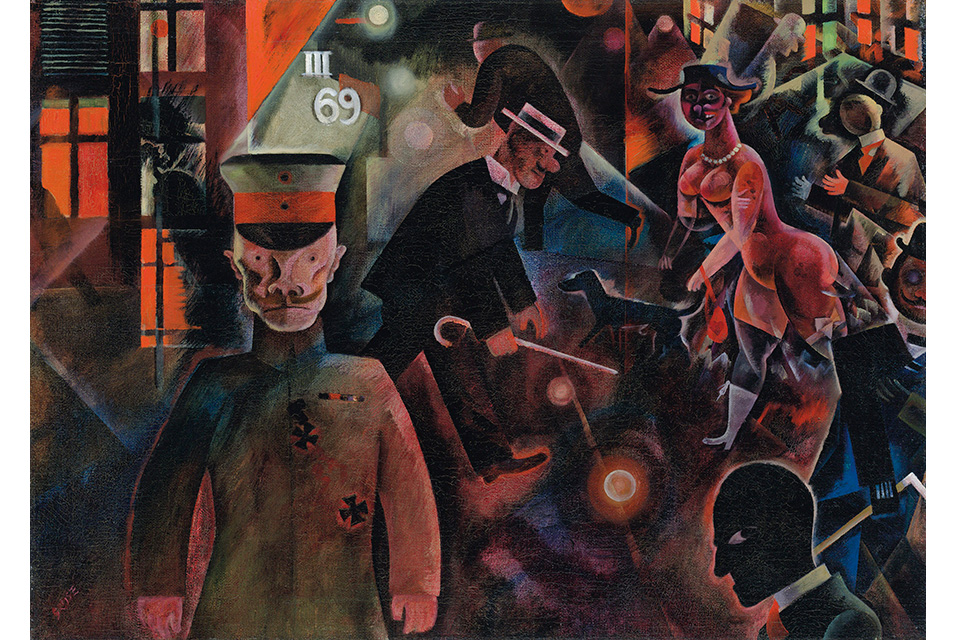 Priče o industrijalcima i generalima koji su profitirali na račun običnog vojnika bile su raširene.
napušteni od države, bivši vojnici su prosili na ulicama da bi preživeli.
Georg Gros, Metropolis
1916 - 1917
Ulje na platnu. 100 x 102 cm
Museo Nacional Thyssen-Bornemisza, Madrid

Videti na: https://www.museothyssen.org/en/collection/artists/grosz-george/metropolis
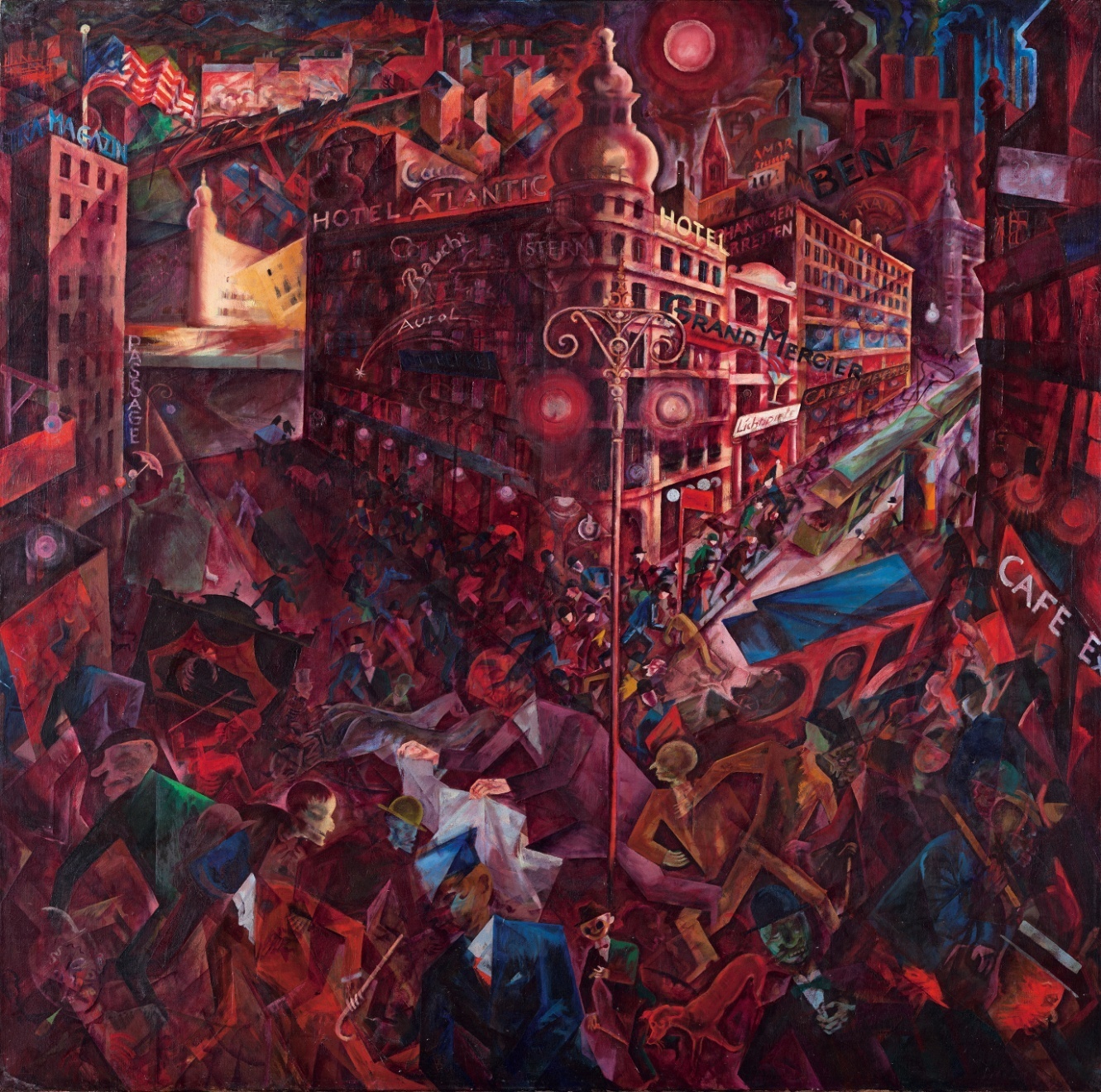 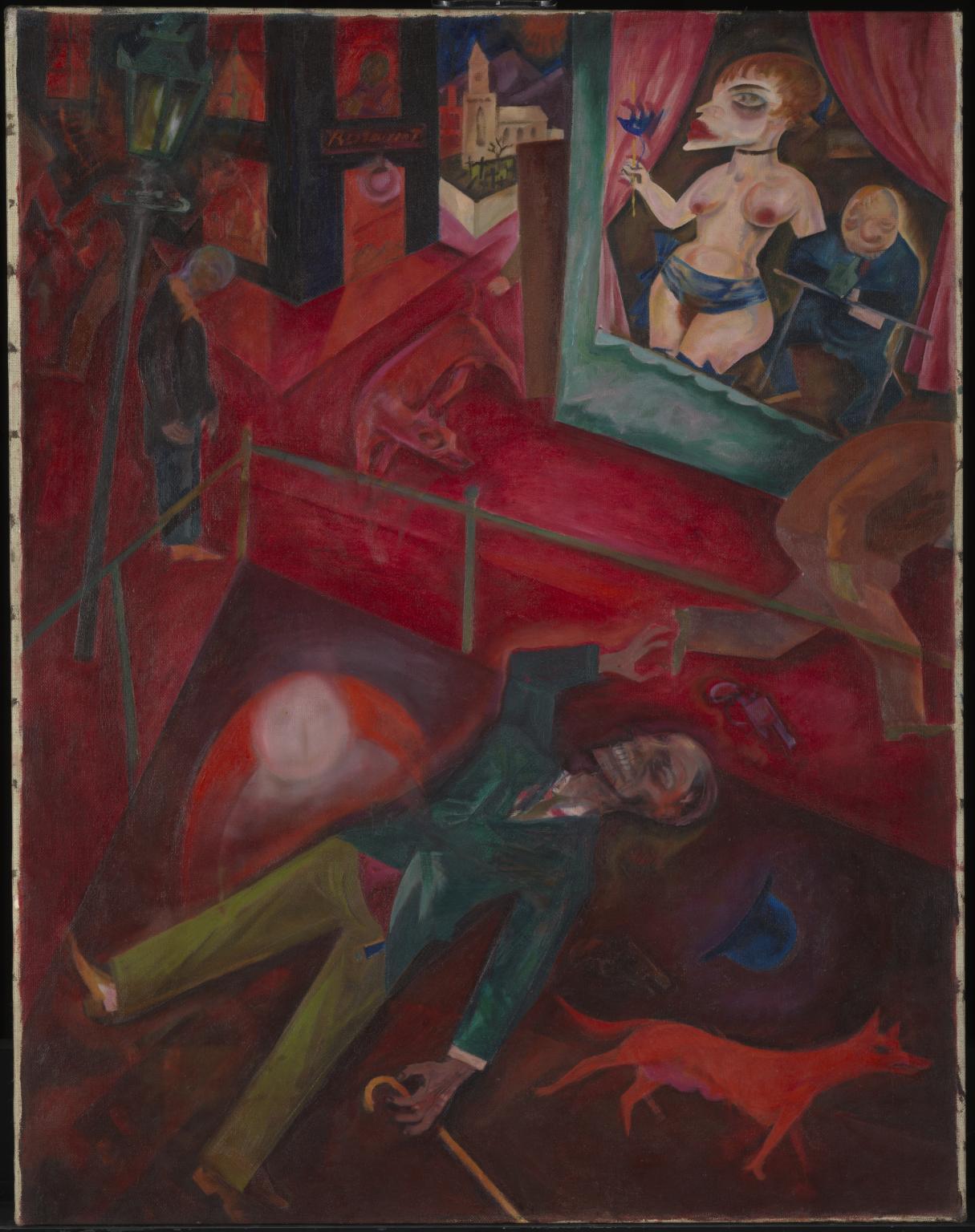 Georg Gros, Samoubistvo, 1916, 
1000 × 775 mm, Tate

Videti na: https://www.tate.org.uk/art/artworks/grosz-suicide-t02053
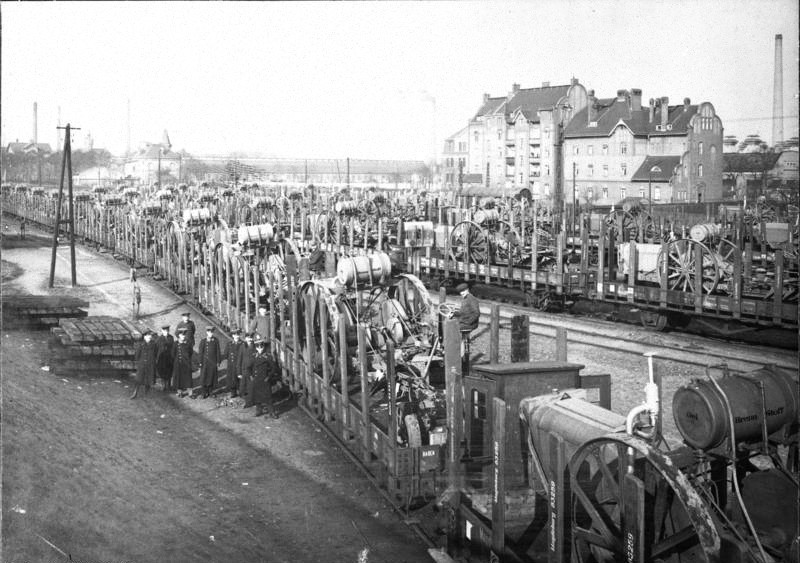 USPOSTAVLJANJE VAJMARSKE REPUBLIKE; ŽIVOT U POSLERATNOJ DEMOKRATIJI
vojni poraz u novembru 1918. bio ispraćen Kajzerovom abdikacijom, a zatim velikim ratnim štetama koje su Francuska i Belgija nametnule, domaći politički razdori su se intenzivirali.
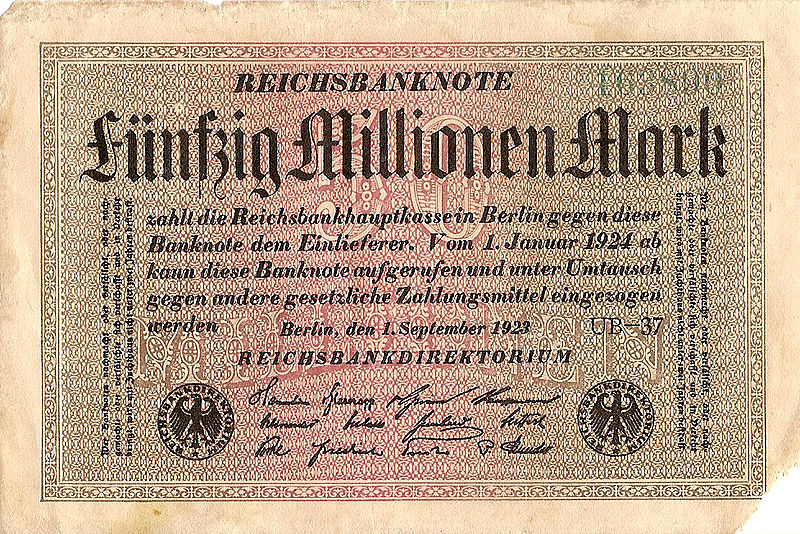 Za one koji su preživeli sukob, nastavljena je finansijska kriza koja je dovela do hiperinflacije
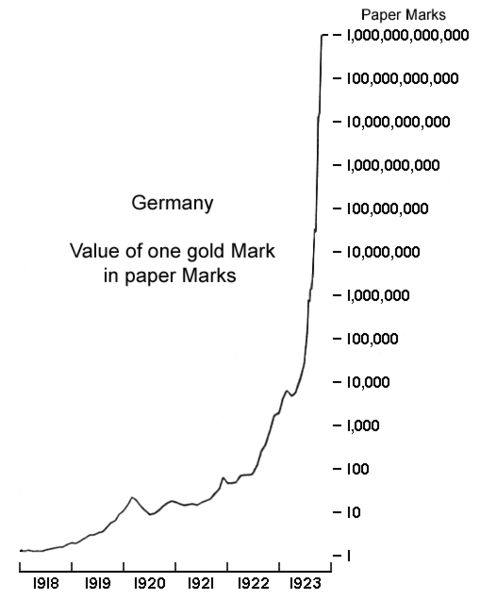 Banknota od 50,000,000 maraka iz 1923
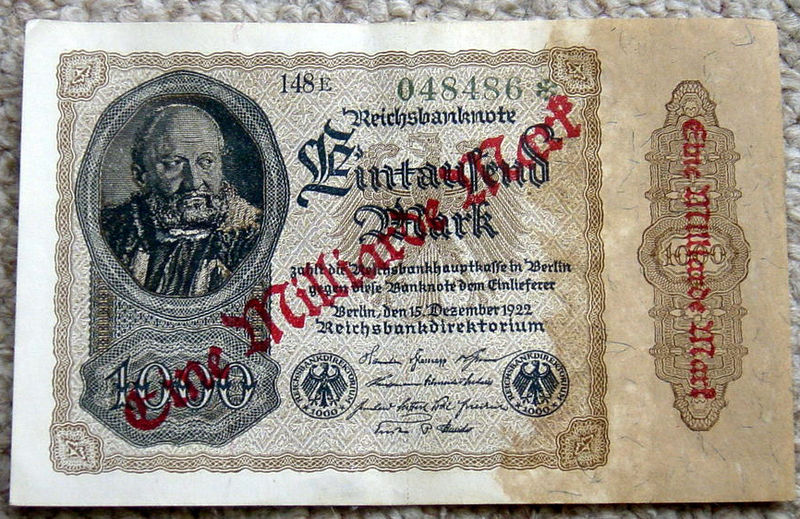 Banknota od 1000 maraka pečatom pretvorena u novčanicu od milijardu maraka, 1923.
Hiperinflacija u Weimarskoj republici
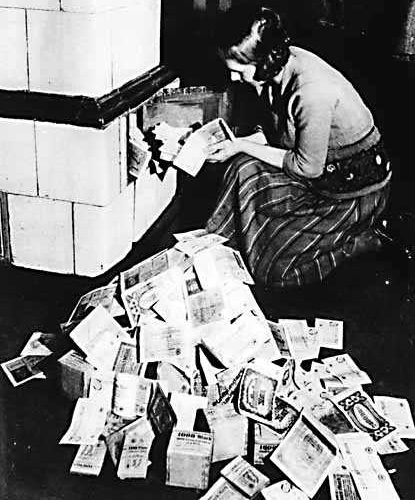 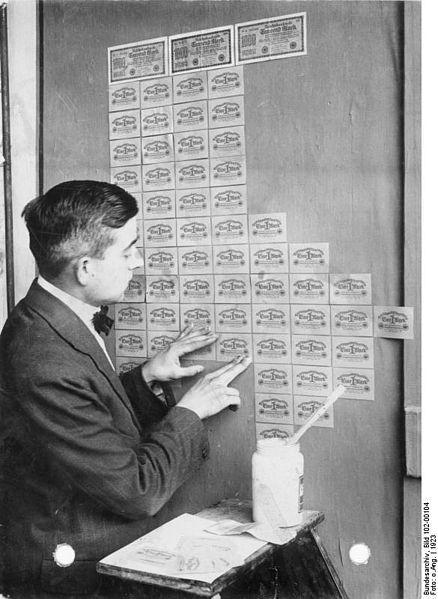 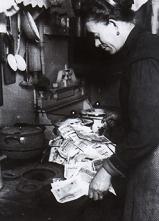 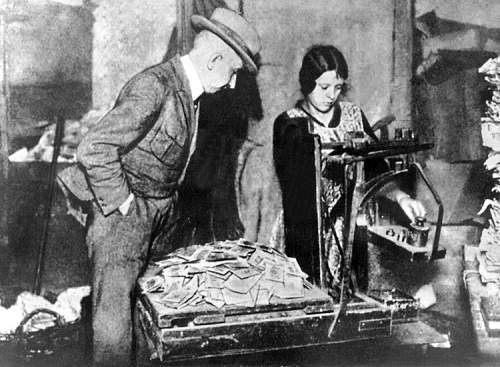 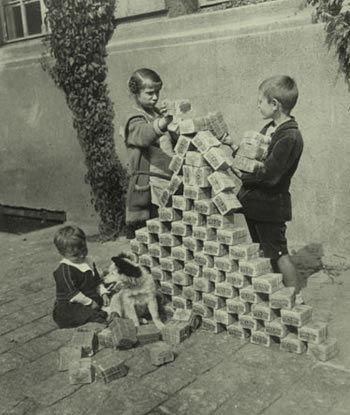 Otto Dix (1891-1969), Transplatacija (Transplantation), 1924,  grafička mapa Rat (Der Krieg), 47,5 x 35,2 cm, Los Angeles County Museum of Art
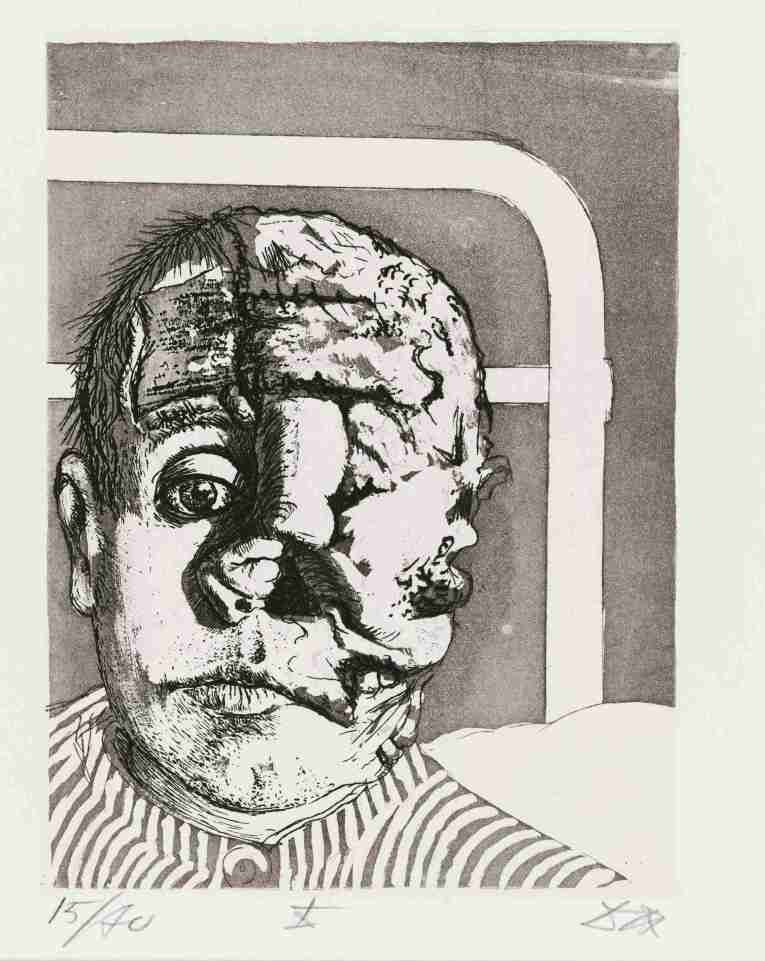 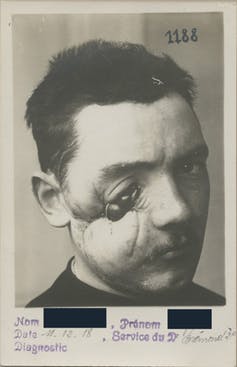 Uzor za prikaz lica na grafici Transplatacija iz mape rat, Diks je pronašao u dokumentarnim fotografijama lica i tela ranjenih vojnika i ratnih vojnih invalida u Prvom svetkom ratu objavljenih u knjizi pacifiste  Ernsta Fridirha “Rat protiv rata”, 1924 (knjiga je doživela deset izdanja do 1930. godine.
Diks je naglasio kontrast između neoštećenog dela lica i ranjenih delova lica, bez ikakve sugestije oporavka ili izlečenja. Oto Diks je tokom rata služio na zapadnom i istočnom frontu, bio ranjavan pet puta, a 1915. odlikovan Gvozdenim krstom za hrabrost.
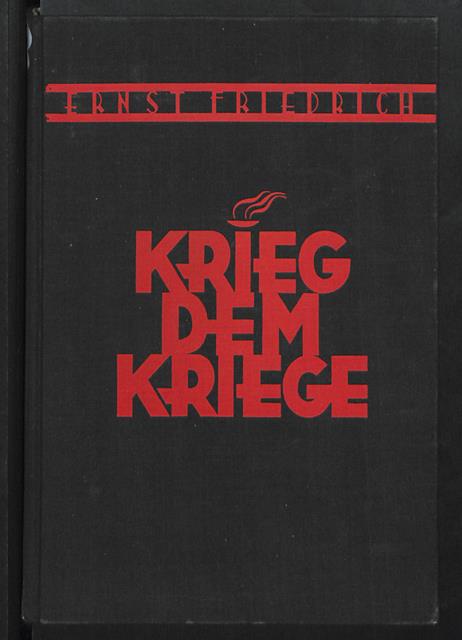 Krieg dem Kriege ... (Berlin, 1930)
http://www.anti-kriegs-museum.de/english/history.html
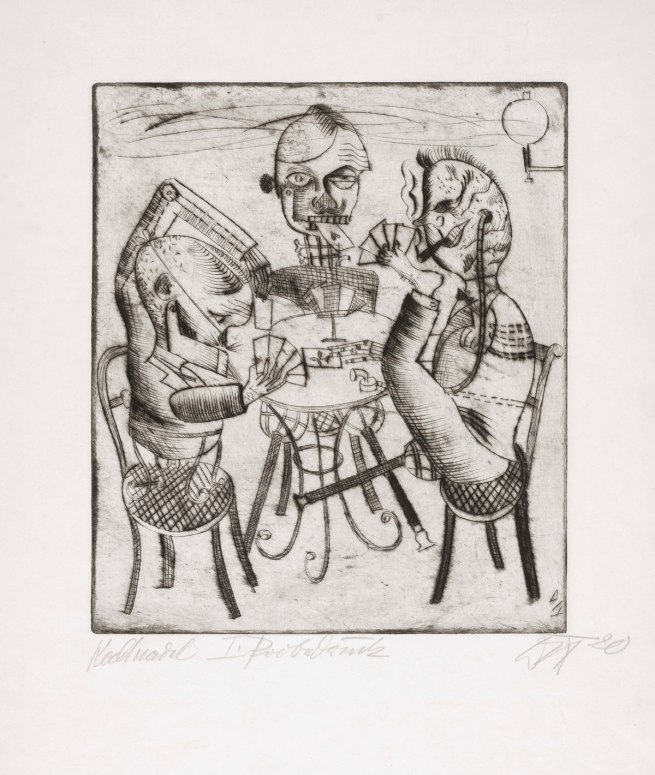 Otto Dix (1891-1969)Kartaroši, 1920, suva igla, 50.5 × 32.5 cm Los Angeles County Museum of Art 

Veterani sa invaliditetom borili su se da nastave svoje živote koje su vodili pre vojne službe, a u javnosti su bili na različite načine vidljivi. Npr. u Britaniji ratne rane nisu se prikazivale izvan medicinskog konteksta. U Francuskoj su invalidi i veterani bili vrlo vidljivi (npr. prisustvovali su potpisivanju mirovnog sporazuma u ​​Versaju, bili vidljivi na komemorativnim događajima 1919). Kampanja organizacije Les gueules cassees ('slomljena lica') osigurala je kontinuitet njihovog prisustva u javnosti tokom 20ih. U Nemačkoj su slike ranjenih ili psihološki traumatizovanih muškaraca kružile antiratnom literaturom i umetnošću. Umetnici poput Ota Diksa i Georga Grosa kritikovali su posleratno nemačko društvo pokazujući marginalizaciju i maltretiranje veterana sa invaliditetom
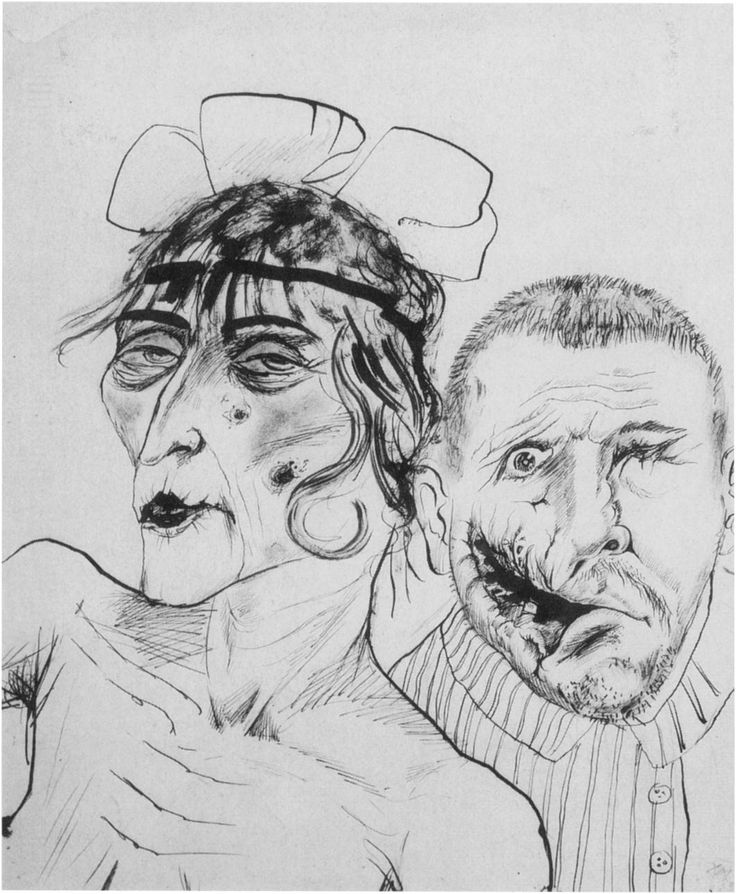 Otto Dix, “Prostitutka i ratni vojni invalid (dve žrtve kapitalizma) [Dirne und Kriegsverletzer (Zwei Opfer des Kapitalismus)],“ (1923) 

Vojničke rane predstavljale su alternativno obeležje, vidljivo u mesu, a ne kamenu, i podsećanje na strašne posledice rata. Vidljivost muškaraca sa povredama lica - u svakodnevnom životu i umetnosti - bila je posebno osetljiva.
Diks je na ovoj grafici upario veteraa i prostitutku (na čijem obrazu se nalazi rana koja implicira da je obolela od sifilisa) kao paradigmatski par nemačkih posleratnih godina sa svim tragovima fizičkog, društvenog i ekonomskog brutalnog zlostavljanja i marginalizovanja.
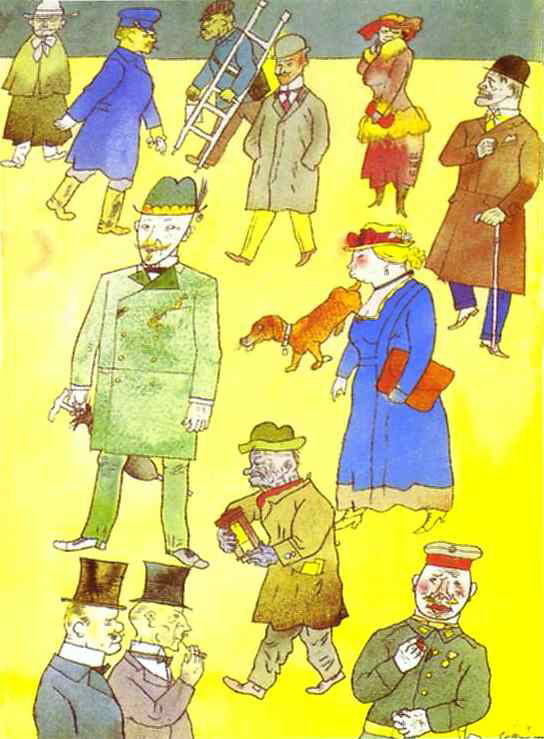 Georg Gros, 1919, Ljudi, akvarel, priv. kol.
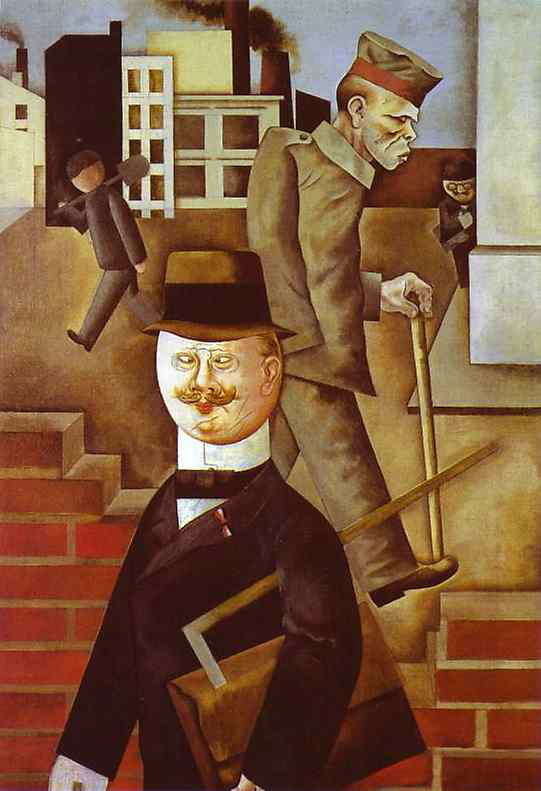 Georg Gros, Sivi dan(Grauer Tag),  1921Nationalgalerie Berlin

istražuje uticaj rata na klasnu diversifikaciju posleratnog društva i sugeriše da se uprkos potreisma koje je izazvao rat društvo vratilo na stare klasne podele. Gros je bio među umeticima koji su komentarisali društvenu i ekonomsku nejednakost onih koji su tokom rata ostali kod kuće i onih koji su se borili u ratu. Fokus kritike bio je lik ratnog profitera
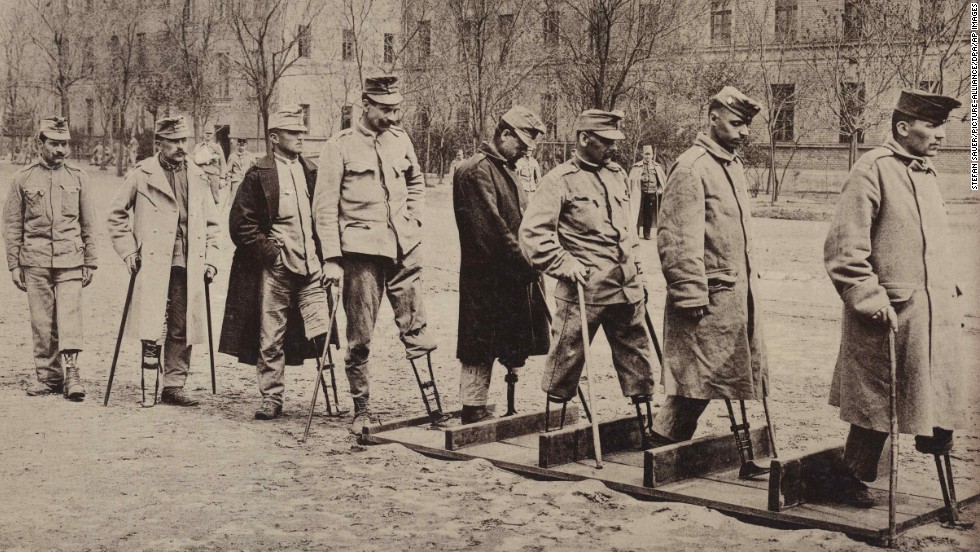 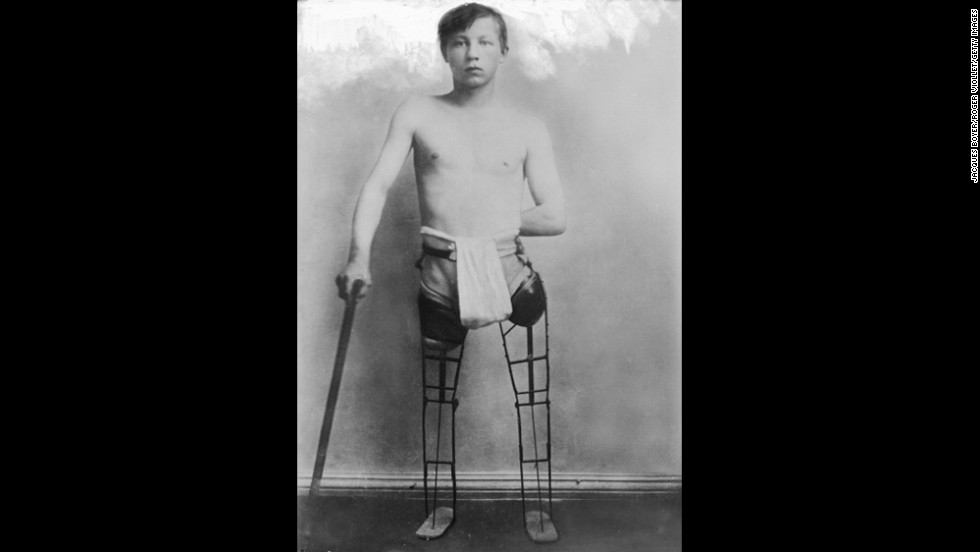 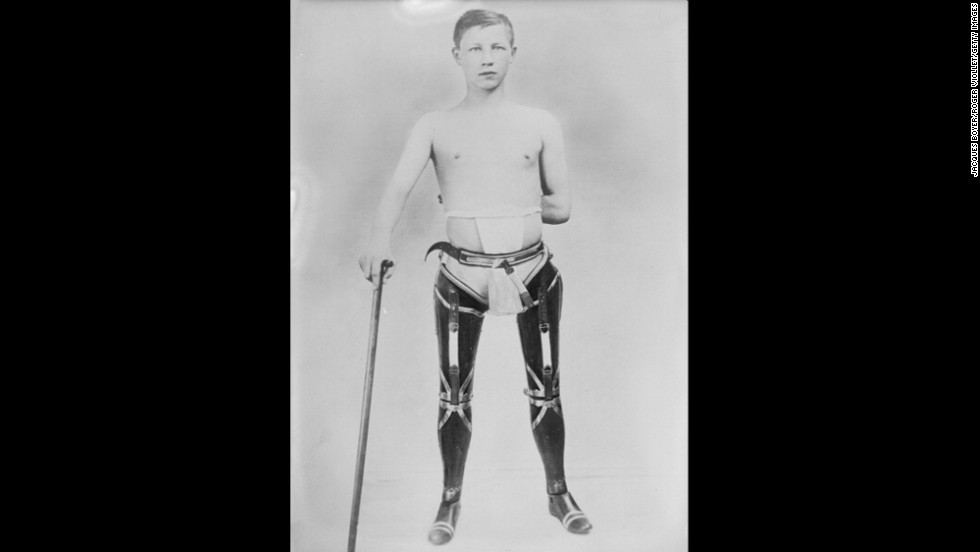 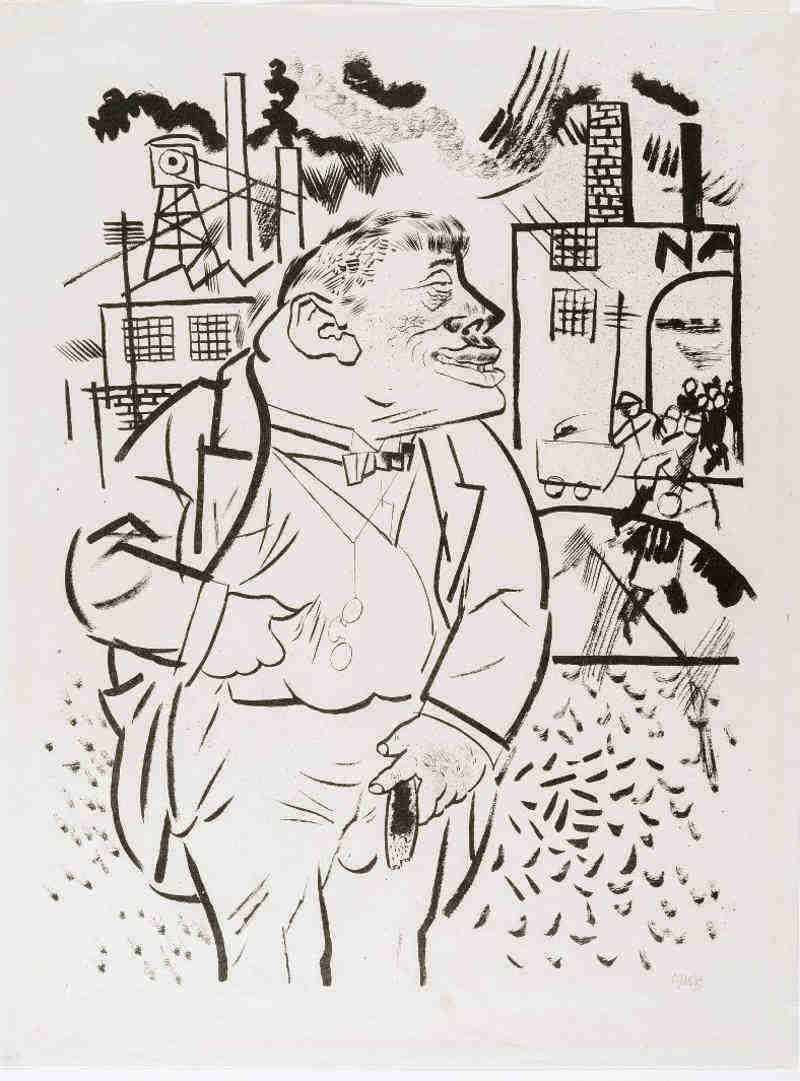 Georg Grosz, Šef, 1922, fotolitografija, cm 57,6 x 42,6 Los Angeles County Museum of Art
George Grosz (1893-1959), Street Scene, 1925, oil on canvas, 81.3 × 61.3 Museo Thyssen-Bornemisza, Madrid 




primer Grosove kritike nepravednog društvenog uređenja i licemerja i vulgarnosti urbane srednje klase. Ovaj prikaz Kurfurstendamma u Berlinu, u kojem se glamur bogatih suprotstavlja siromaštvu beskućnika, imigranata i brojnim ratnim bogaljima, podseća na opis koji je dao Alfred Deblin u delu Berlin Alekanderplatz (1929), koji govori o  Francu Biberkopfu, običnom građaninu koji pokušava da se probije u društvu u kojem dominiraju nezaposlenost, nasilje i neispunjena obećanja; kao i u rutalnim opisima modernog života u dramskim tekstovima Bertolta Brehta
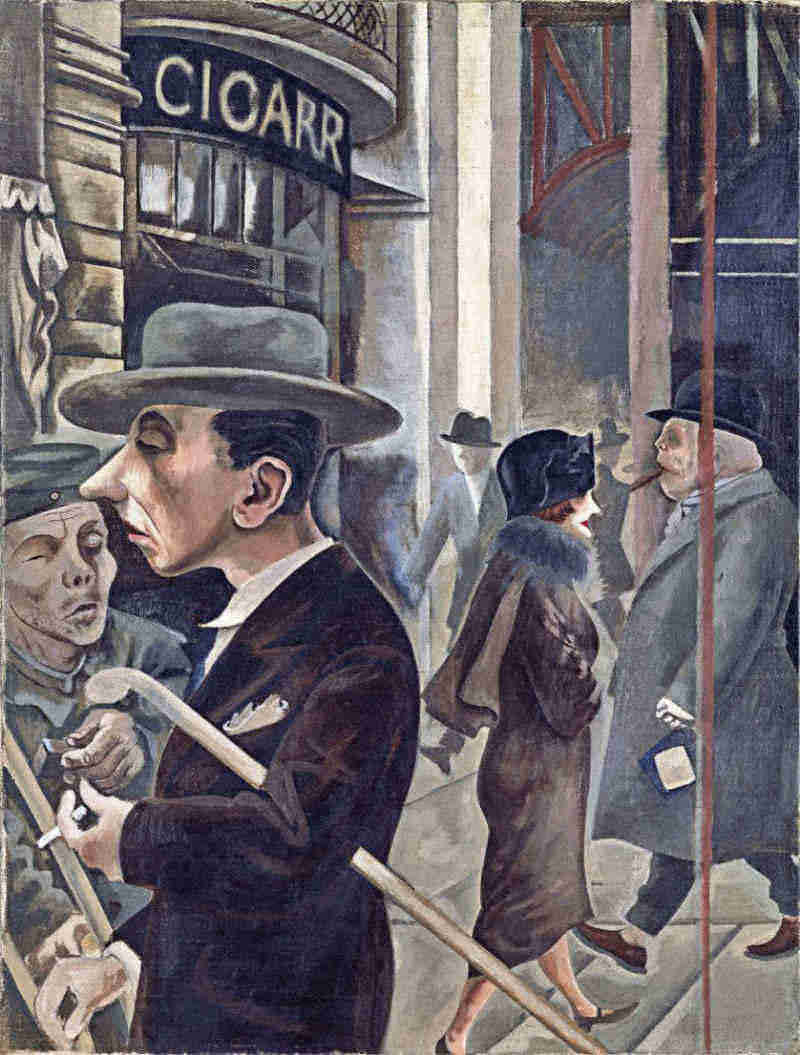 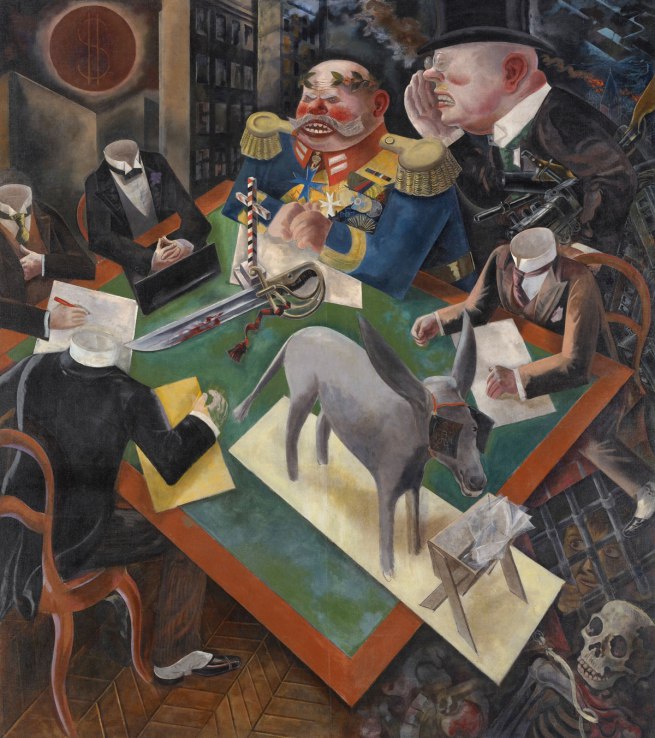 George Gros (1893-1959)Pomračenje sunca (Sonnenfinsternis), 1926ulje na platnu, 207.3 × 182.6 cm; The Heckscher Museum of Art, Huntington, New York

Poput mnogih svojih savremenika, Georg Gros je preveo unutrašnji slom nemačkog društva u umetnost koristeći sarkazam, stvorio je neku vrstu nemilosrdne ljudske komedije. Moderna metropola postala je ponavljajuća tema u njegovom; kritičkim tonom i oštrim osećajem prikazivao je posleratni društveni ambijent nemačkog rada, na hipokriziju ispod lažne respektabilnosti.
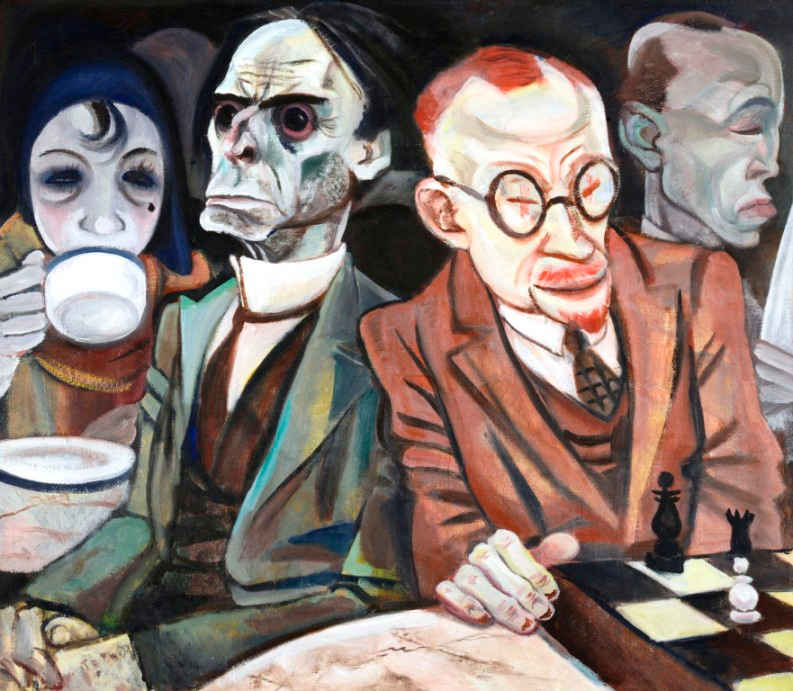 Žan Mamen (Jeanne Mammen) (1890-1976), Šahisti, 1929 - 1930, ulje na platnu, 70 x 80,5 cm, Berlinische Galerie, Landesmuseum für Moderne Kunst, Fotografie und Architektur, Berlin
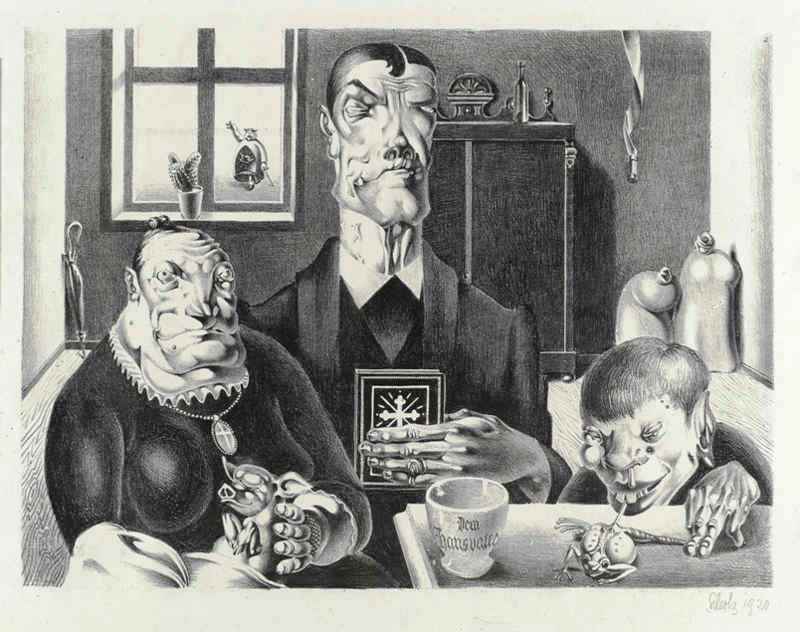 Georg Šolc (Georg Scholz (1890-1945)), Industrial Peasants, 1920, Lithograph, cm 39,4 x 48,3 Los Angeles County Museum of Art
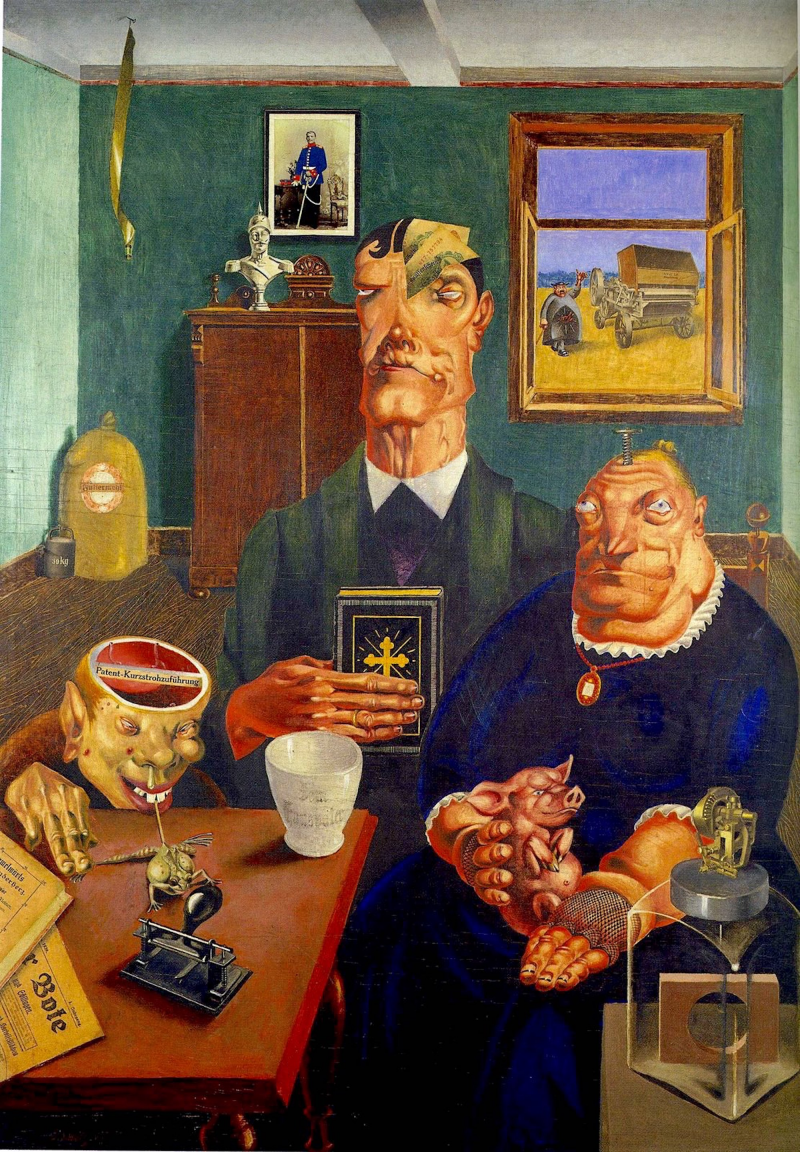 Georg Šolc, Industriebauern, 1920, ulje kolaž, 98x70cm
Wuppertal, Von der Heydt-Museum
Otto Dix, Umetnikovi roditelji I (Die Eltern des Künstlers I), 1924
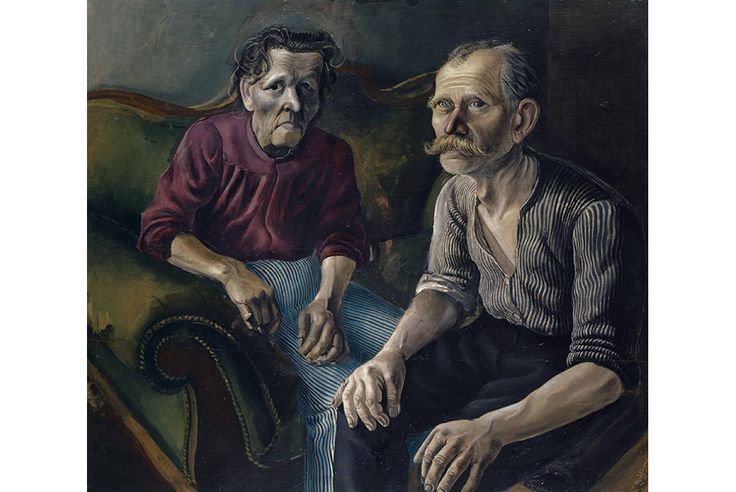 Otto Dix, Umetnikovi roditelji II (Die Eltern des Künstlers II), 1924ulje na platnu, 118 x 130,5 cm, Sprengel Museum Hannover
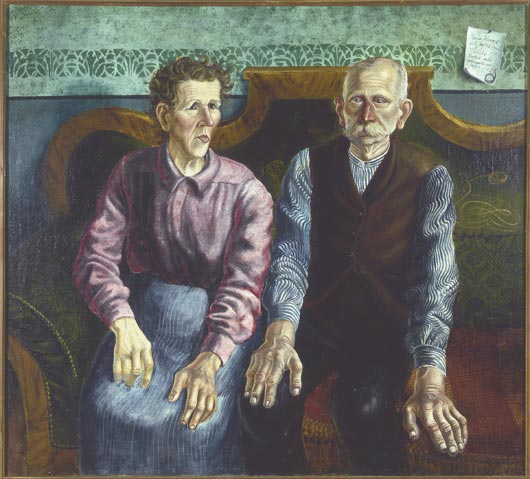 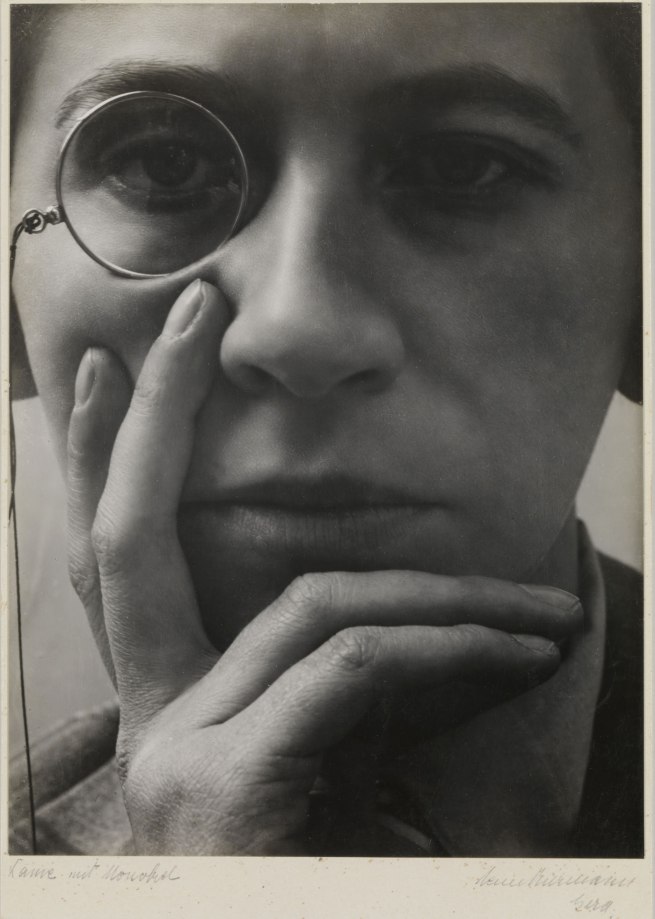 NOVA ŽENA
Aenne Biermann (1898-1933)Žena sa monoklom (Dame mit Monokel)c. 1928Gelatin silver print7 1/4 x 5 1/5 in. (18.4 x 13 cm)Bayerische Staatsgemäldesammlungen, Munich, Pinakothek der Moderne
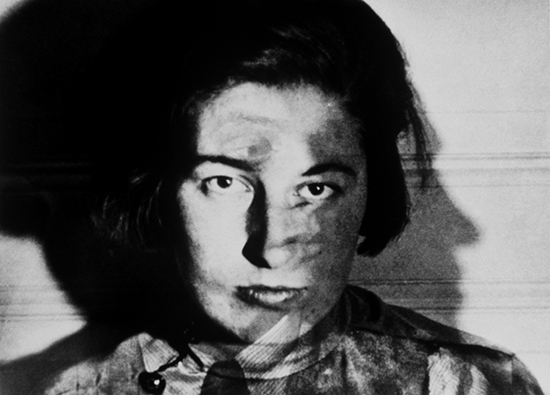 Gisela Freund, autoportret, 1929
August Sander (1876-1964), Sekretarica radio stanice u Kelnu, 1931 /Gelatin silver print, cm 26 x 14,7 Die Photographische Sammlung/SK Stiftung Kultur, Colonia
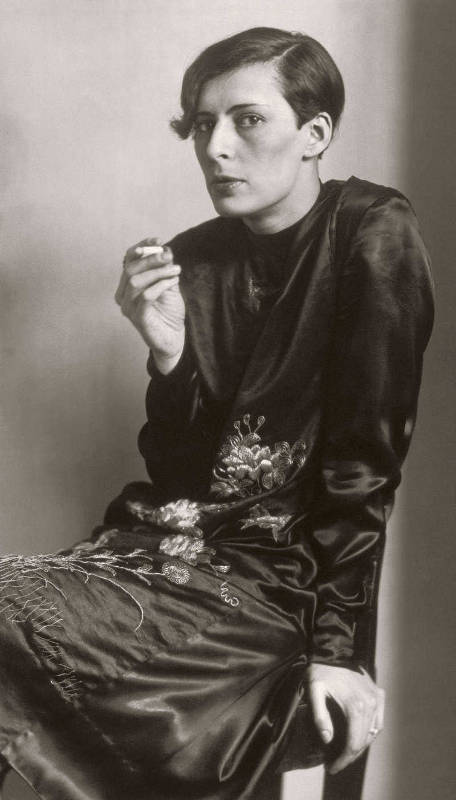 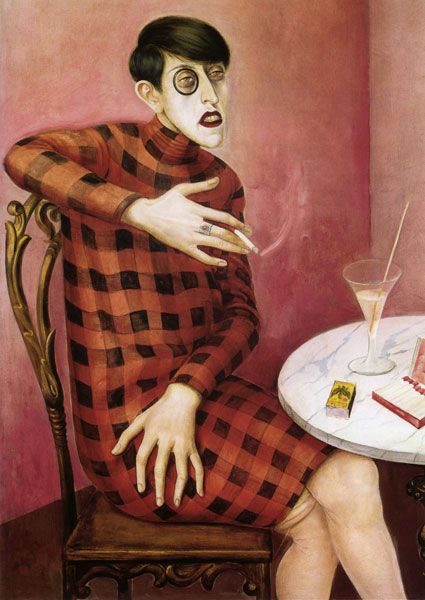 Otto Dix's Portret novinarke Silvije fon Harden (1926)
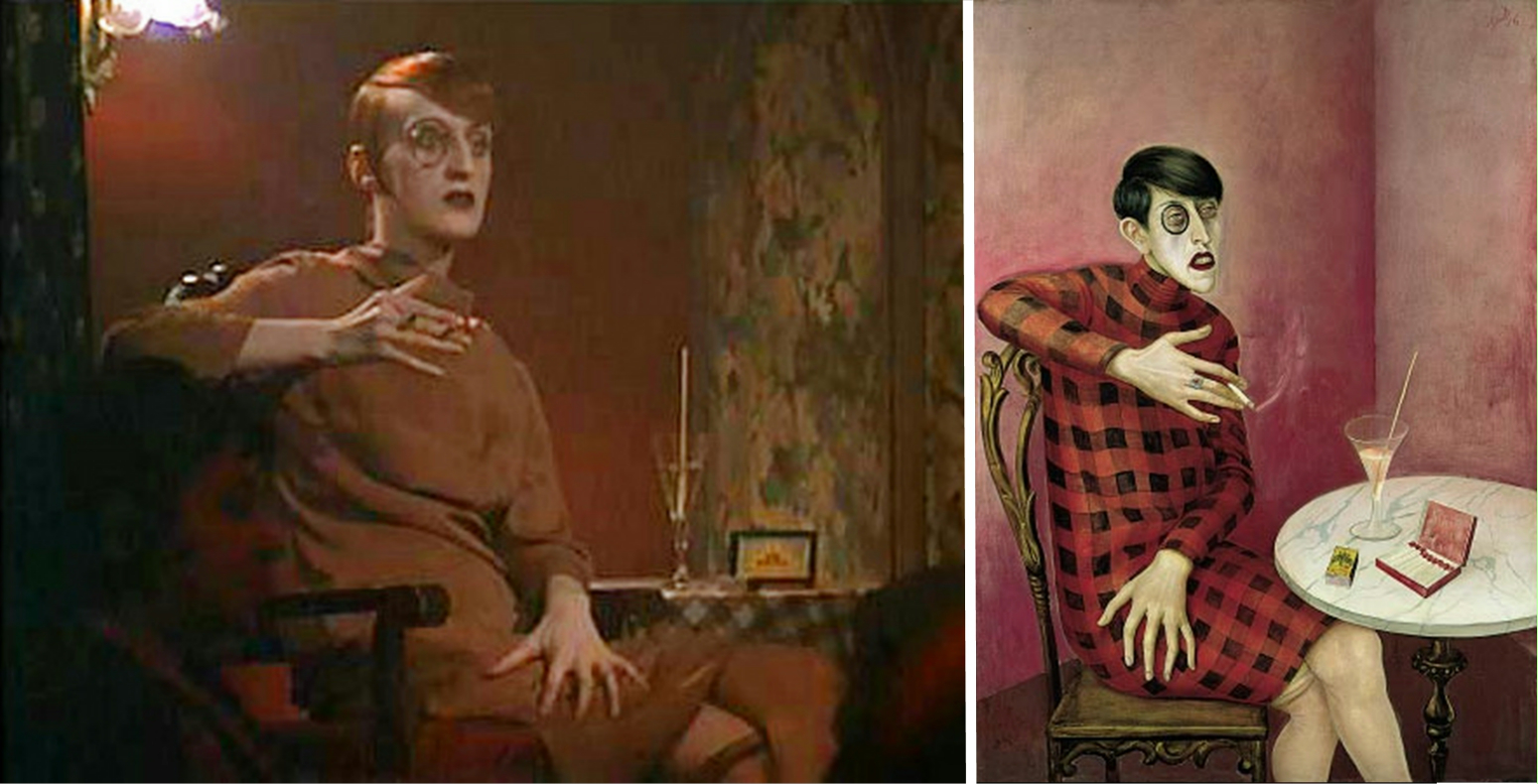 Bob Fosse Cabaret (1972) Kit Kat Klub
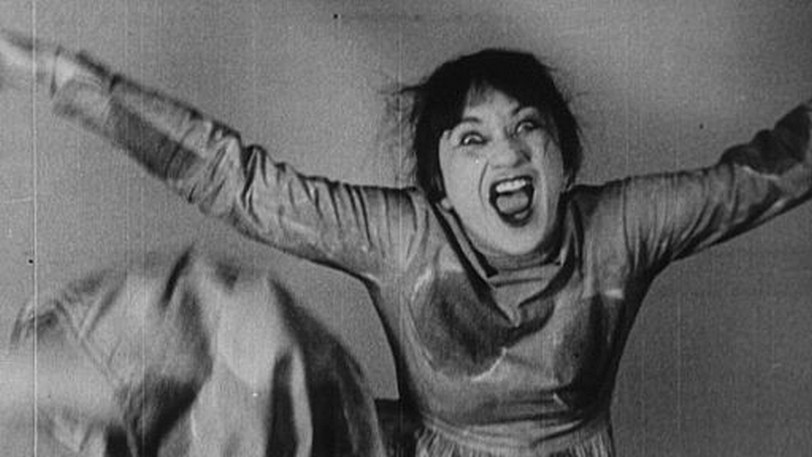 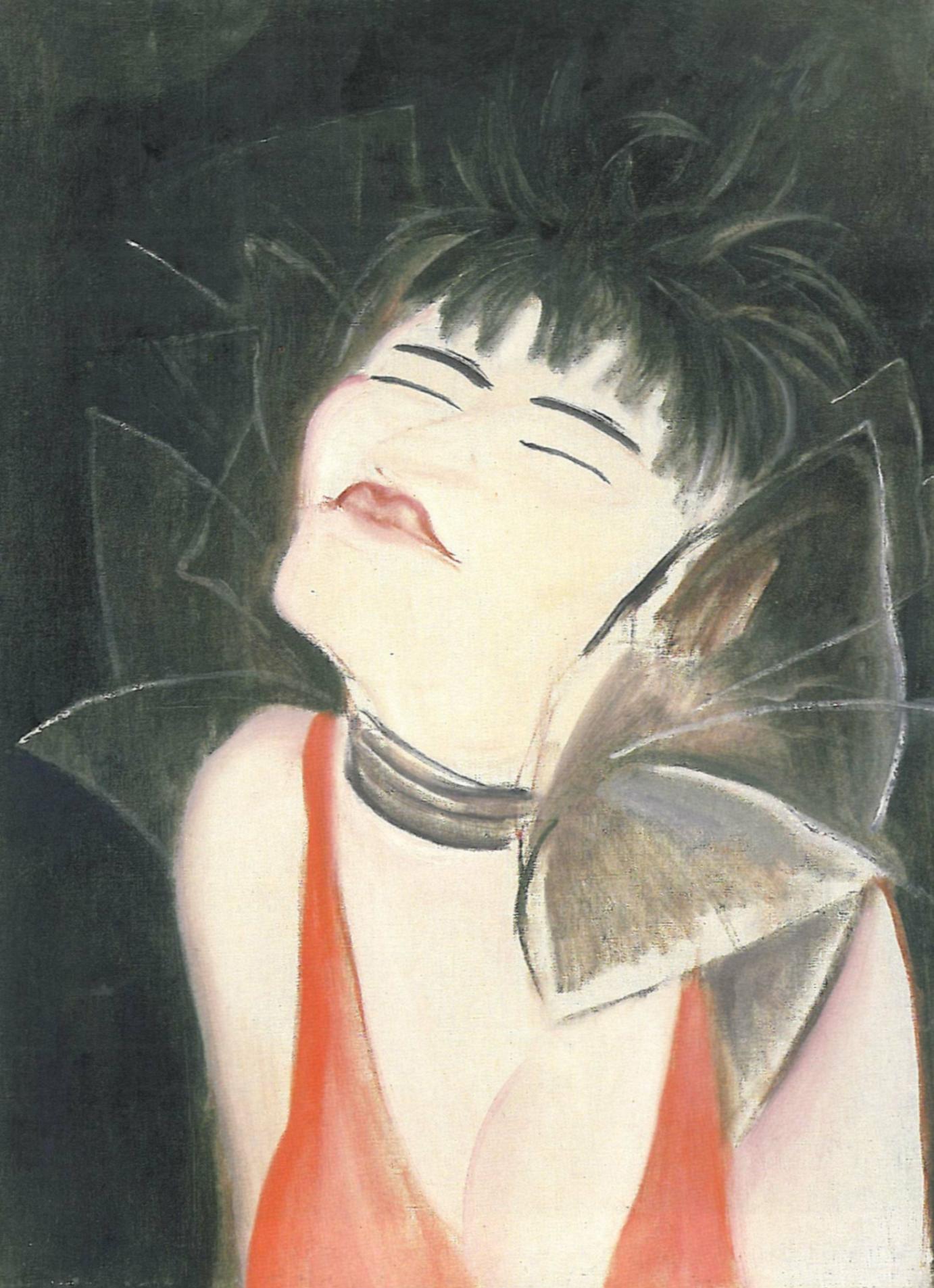 Valeska Gert (1892−1978), plesačica, glumica, kabaretska umetnica; istraživala je granice ekspresije tela, glasa i lica; njeni „Tontanze“ (zvučni plesovi) na groteskni način dočaravaju urbane likove; tokom 20ih godina 20. veka glumila je u nemim filmovima “Ulica bez radosti” (1925) i “Opera za tri groša” (1930/31.)

Videti: 
https://www.numeridanse.tv/en/dance-videotheque/tanzerische-pantominen
Jeanne Mammen, Valeska Gert, 1929
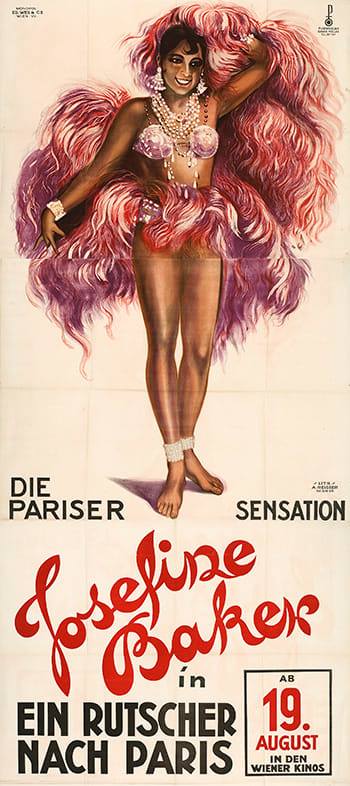 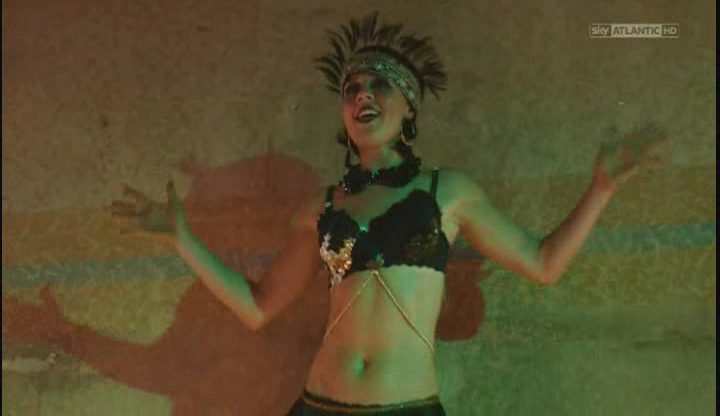 Babylon Berlin, reditelj Tom Tykwer
sezona 1, epizoda 1
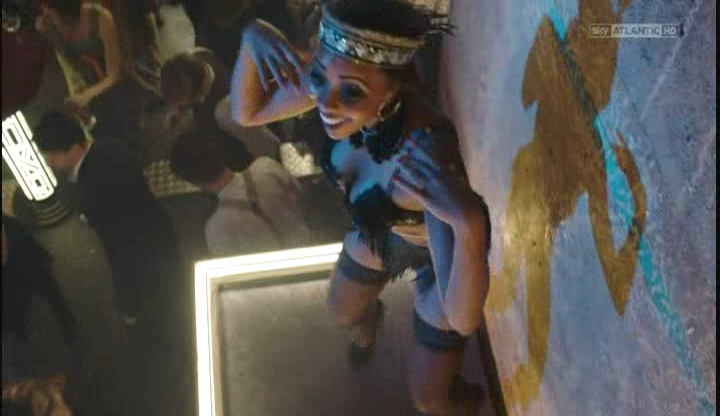 http://www.weimarberlin.com/2020/01/wild-dance-in-berlin.html
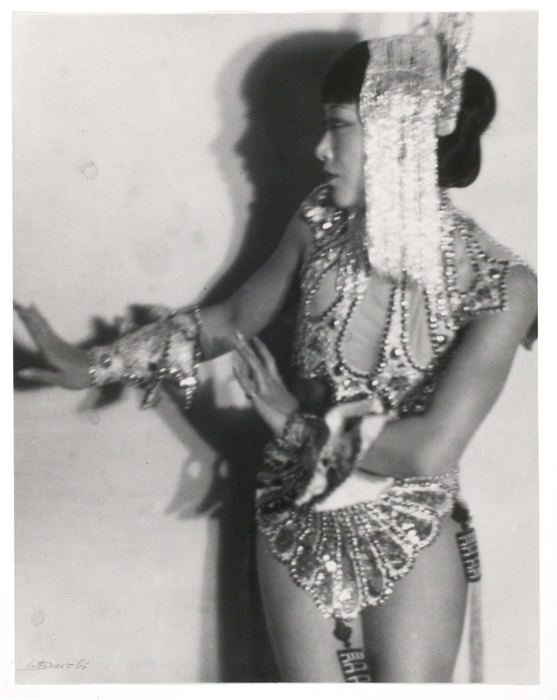 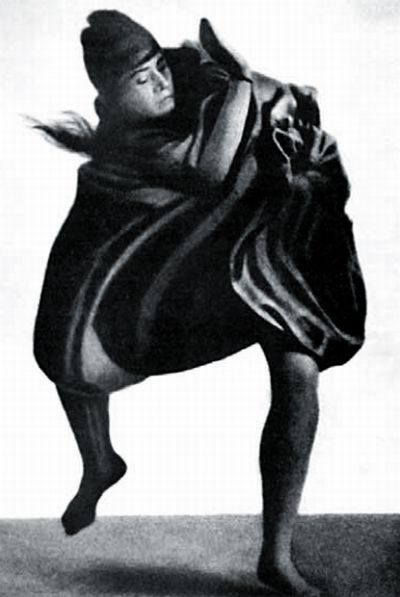 Anna Mae Wong, glumica, Berlin, 1931, foto: Lotte Jacobi
Mary Wigman
Lotte Lenya, glumica  1928, foto: Lotte Jacobi
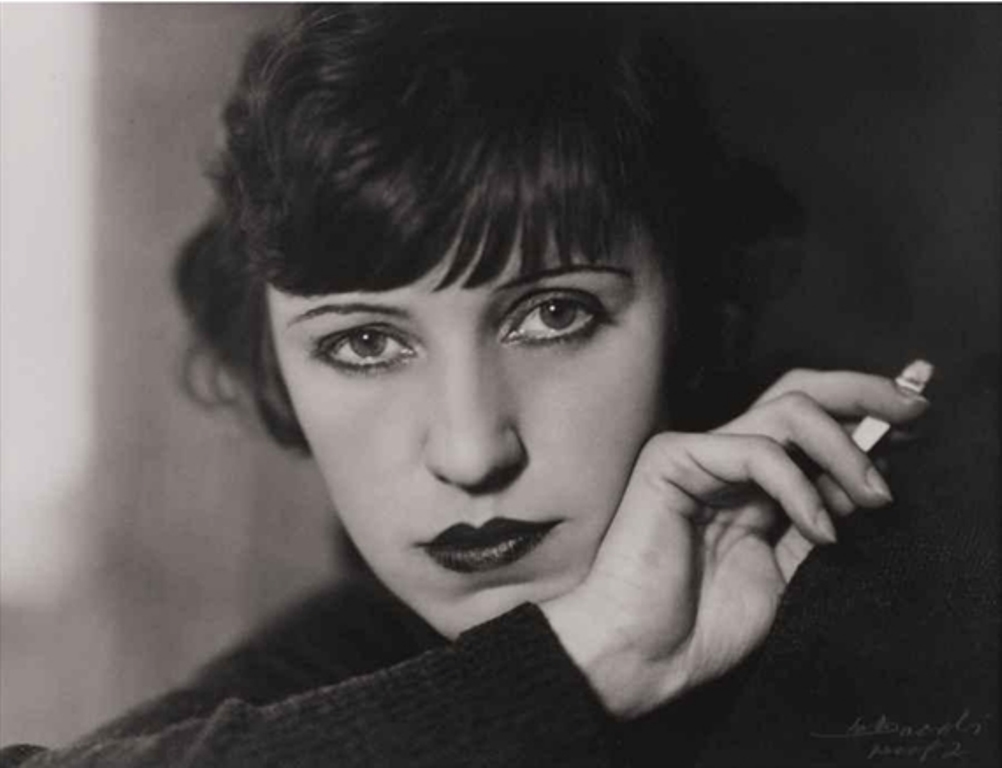 Louis Douglas, plesač, Berlin, ca 1932, foto: Lotte Jacobi.
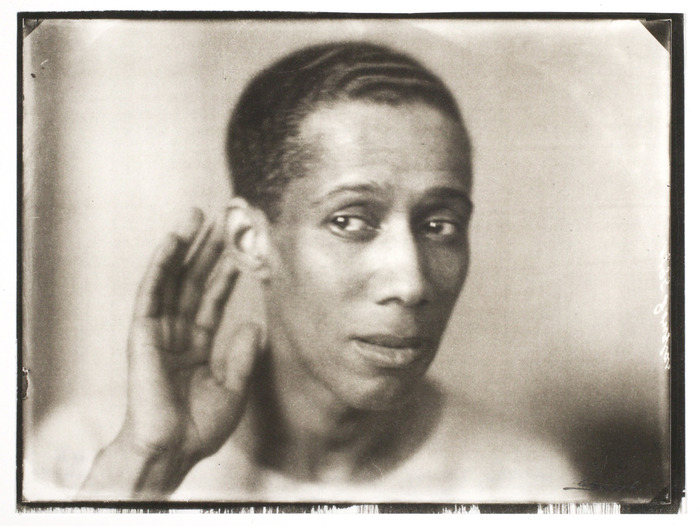 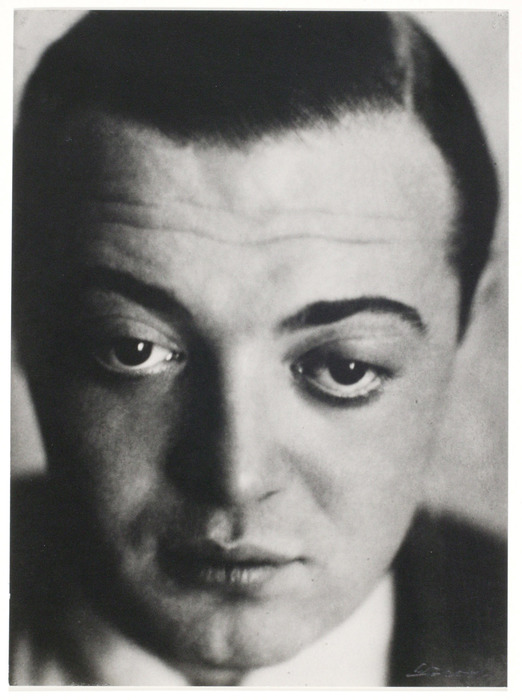 Lotte Jacobi, Peter Lorre, actor, Berlin, 1932
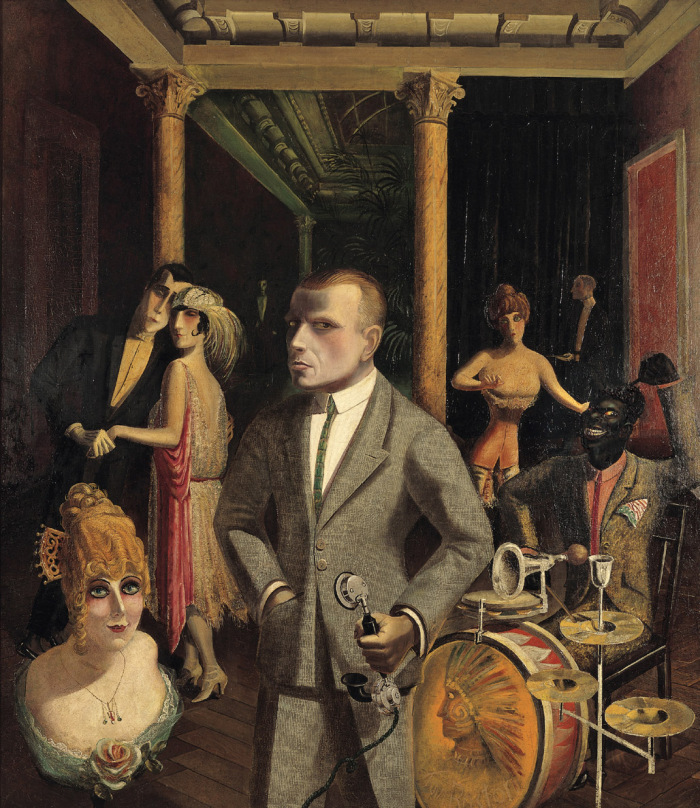 Otto Dix, Lepoti, 1922. ulje na platnu.140 x 122 cm. Von der Heydt-Museum, Wuppertal
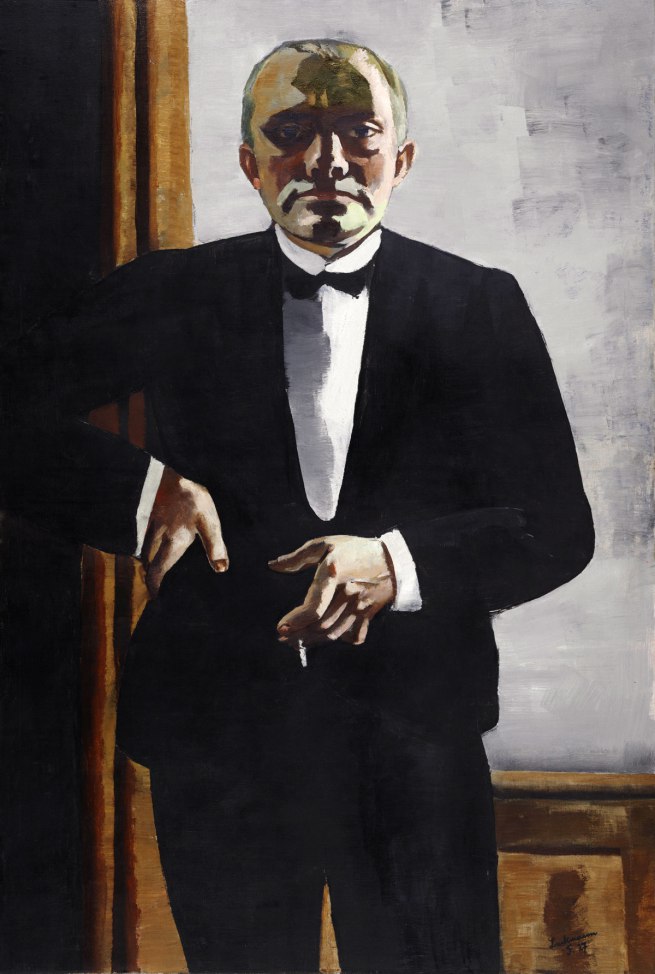 NOVI IDENTITETI: PORTRETI, AUTOPORTRETI
Max Beckmann (1884-1950)Autoportret u smokingu(Selbstbildnis im Smoking), 1927Oil on canvas,139.5 x 95.5 cmHarvard Art Museums/Busch-Reisinger Museum, Association Fund
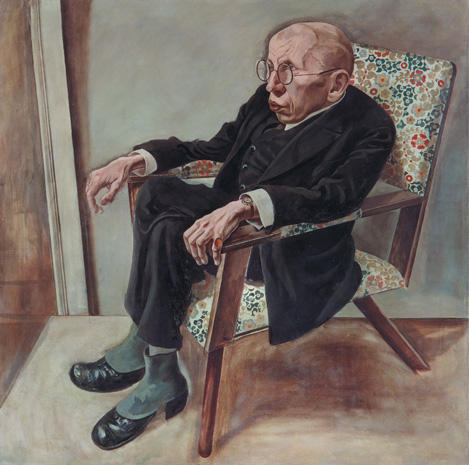 George Gros. Pesnik Max Herrmann-Neisse. 1927, MoMA
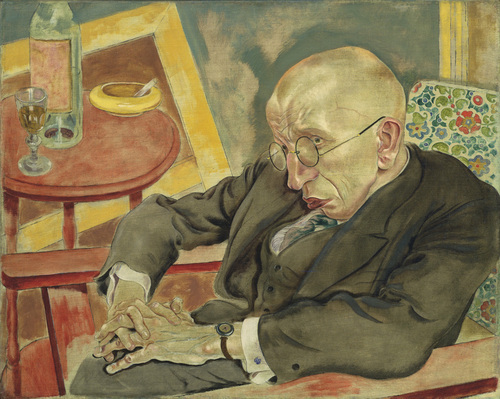 Georg Gros, Portret pisca Maxa Herrmann-Neisse-a, 1925,
Kunsthalle Mannheim
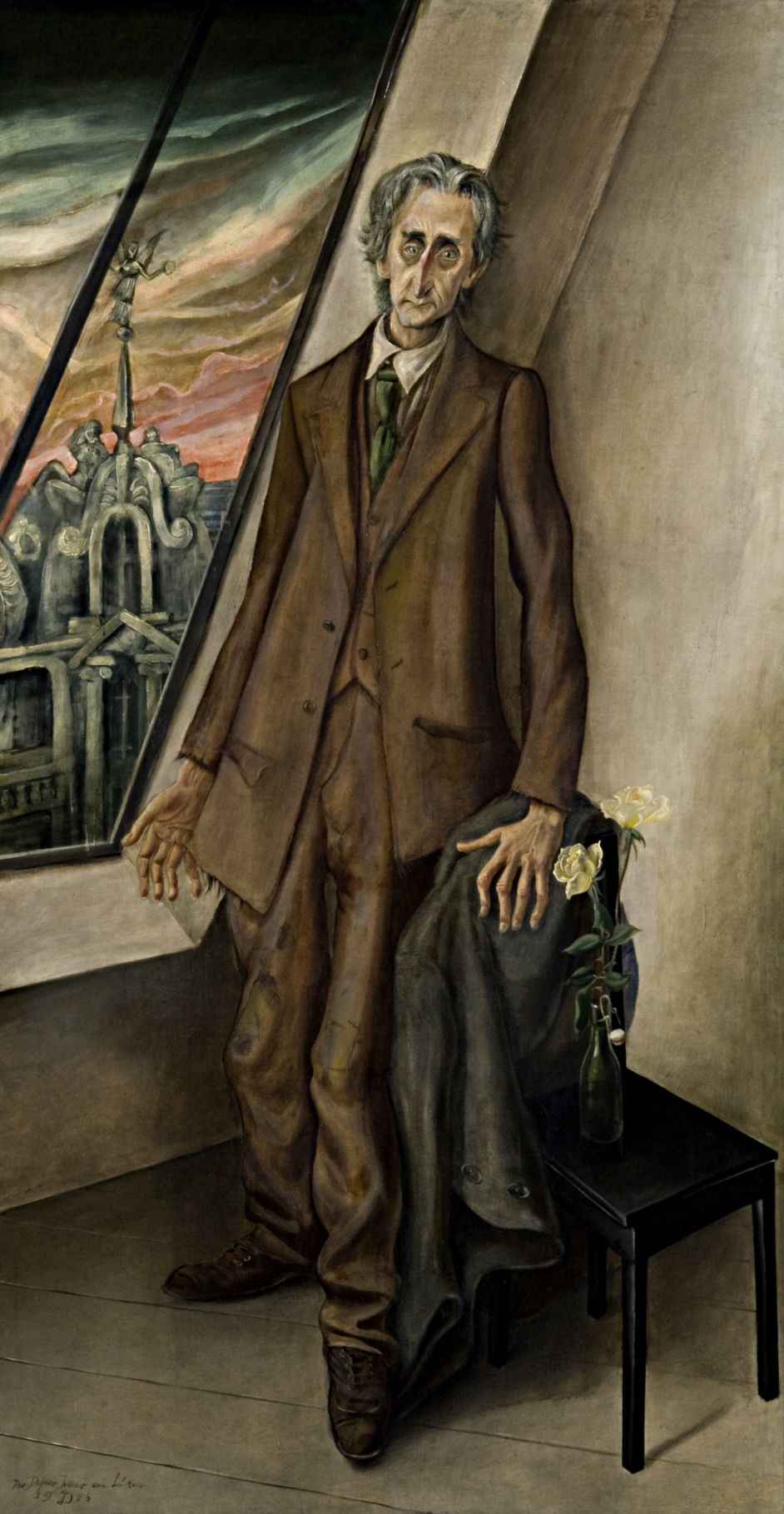 Rudolf Šlihter (Rudolf Schlichter),
 Portret Bertolda Brehta, 1926
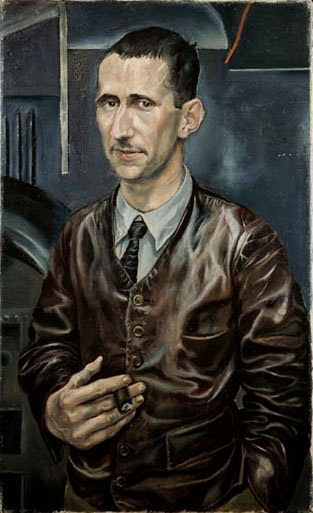 Oto Diks, Pesnik Ivar fon Liken, 1926,ulje i tempera na platnu, 226 x 120 cm
Videti na: https://berlinischegalerie.de/en/collection/our-collection/fine-arts/otto-dix/
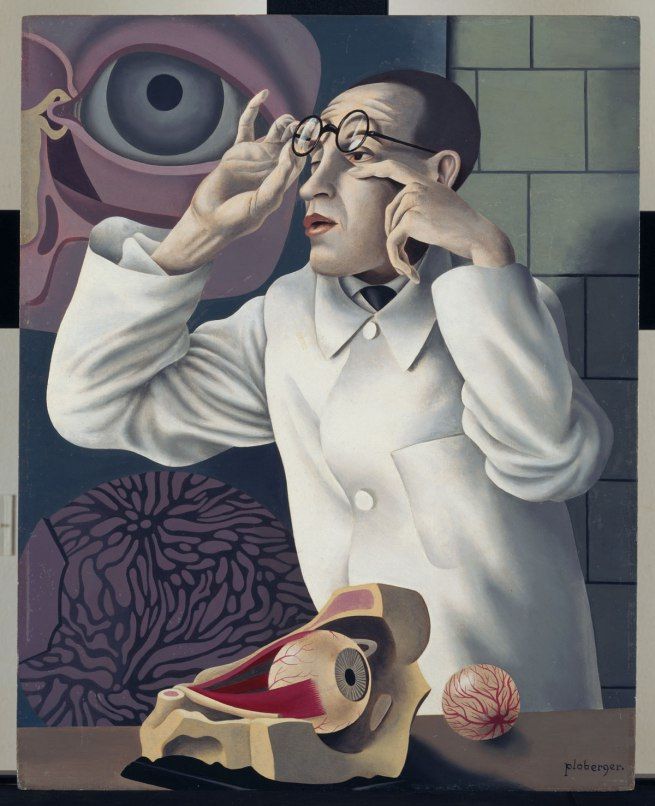 Herbert Ploberger, 1928-1930, Autoportret sa oftalmološkim modelima (Selbstbildnis mit ophthamologischen Lehrmodellen)
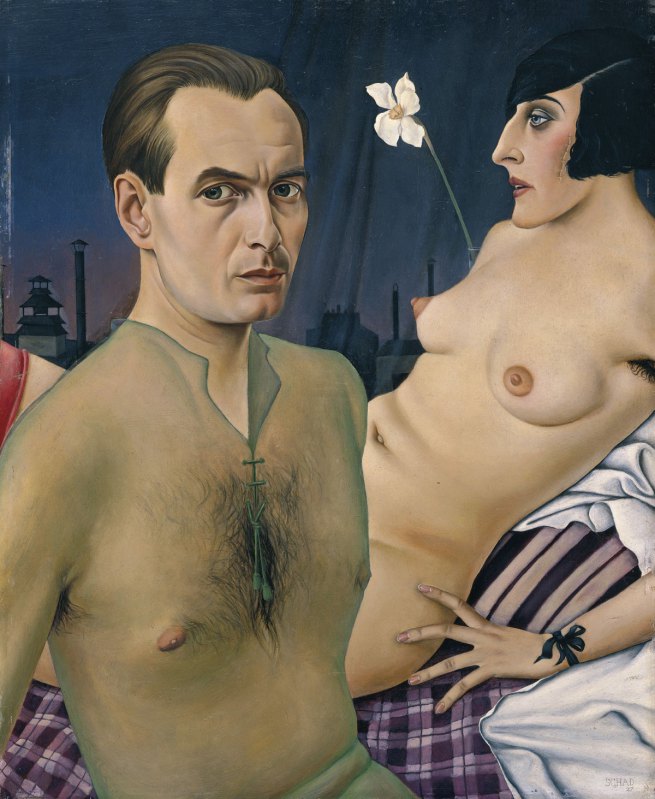 Kristijan Šad (Christian Schad (1894-1982)), Autoportret, 1927, ulje na dasci, cm 76 x 61.5 Private Collection,
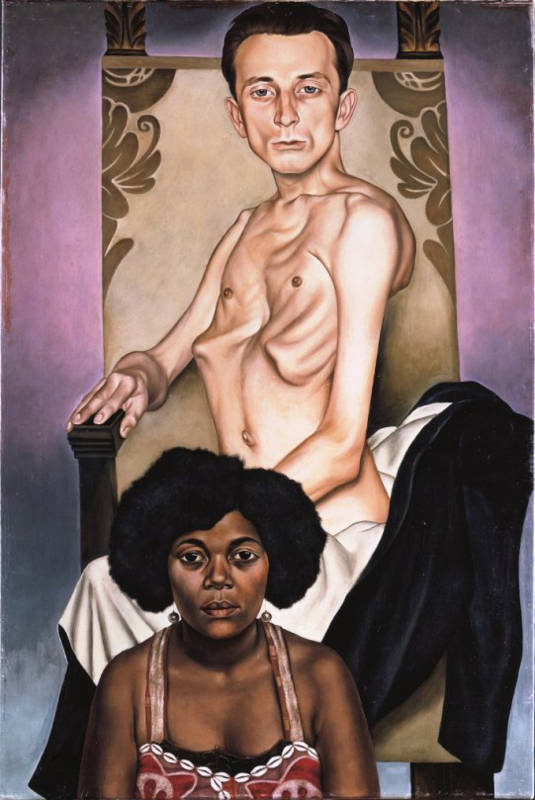 Christian Schad (1894-1982), Agosta the winged one and Rasha the black dove, 1929 Olio su tela/oil on canvas, 120x80 cm

Videti na: https://www.tate.org.uk/art/artworks/schad-agosta-the-pigeon-chested-man-and-rasha-the-black-dove-l02264
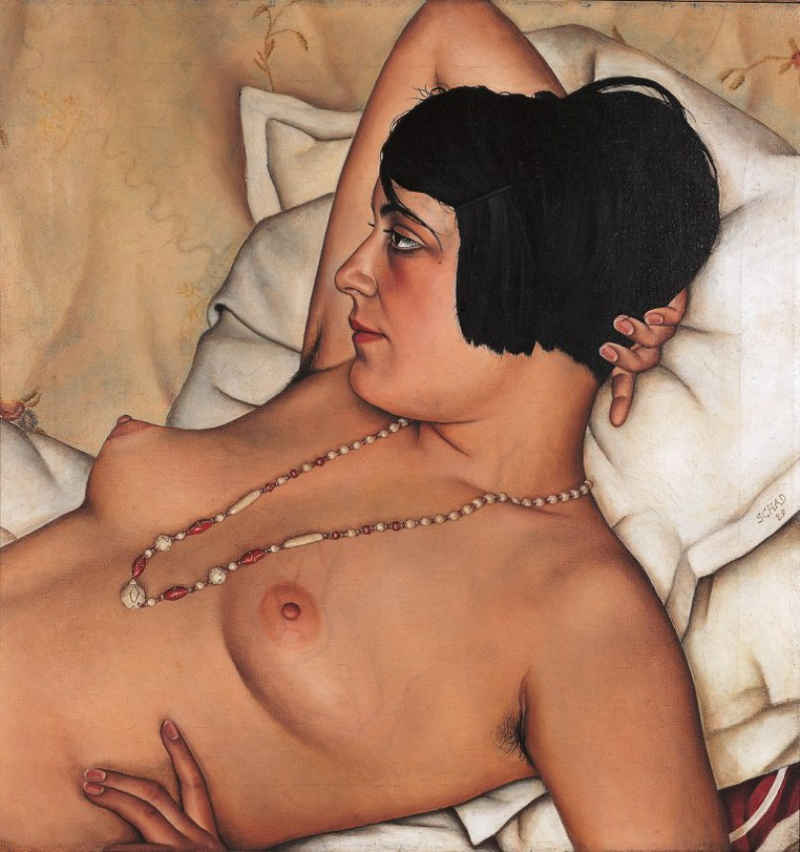 Kristijan Šad, Dopojasni akt, 1929, ulje na platnu, cm 55,5 x 53,5 Von der Heydt-Museum, Wuppertal
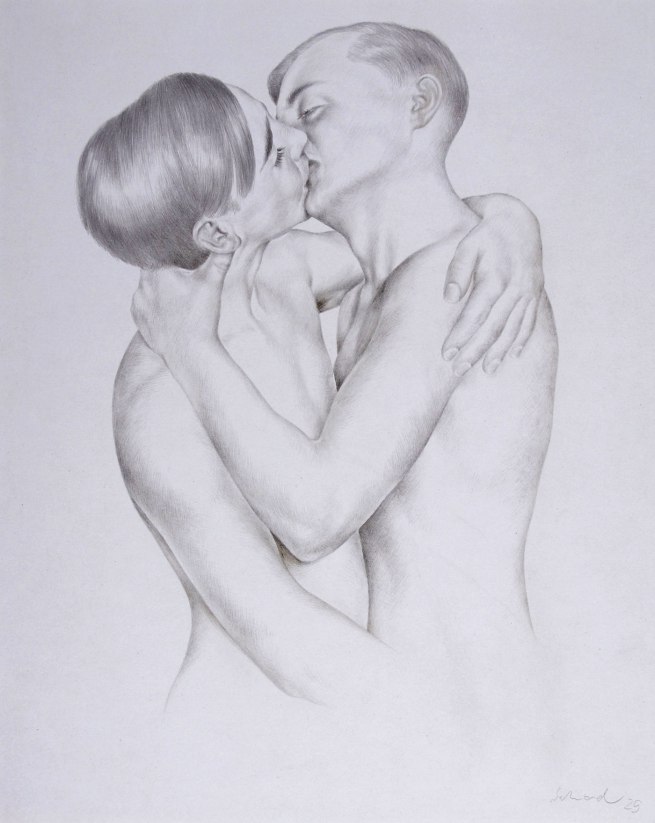 Kristijan Šad, Zaljubljeni dečaci(Liebende Knaben)1929, Silverpoint, 30 x 23.5 cmMuseen der Stadt Aschaffenburg, Christian Schad Stiftung Aschaffenburg
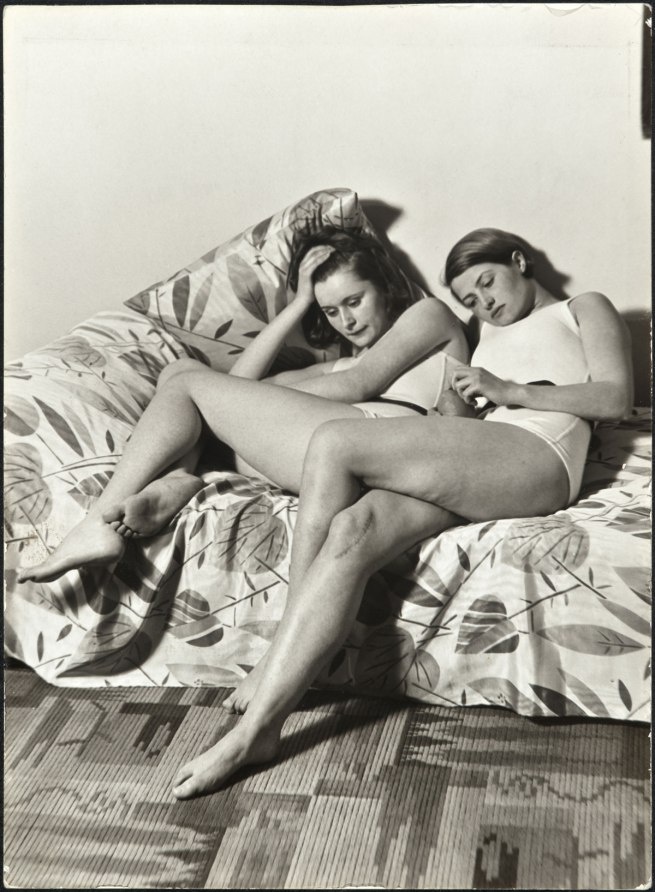 Fridrih Sajdenštuker (Friedrich Seidenstücker (1882-1966))Bez nazivac. 1930Vintage print(17.6 x 12.9 cm)Galerie Berinson, Berlin
Georg Šrimf (Georg Schrimph), Devojke koje se odmaraju na selu, 1930, ulje na platnu54 × 101 cmStaatsgalerie Stuttgart
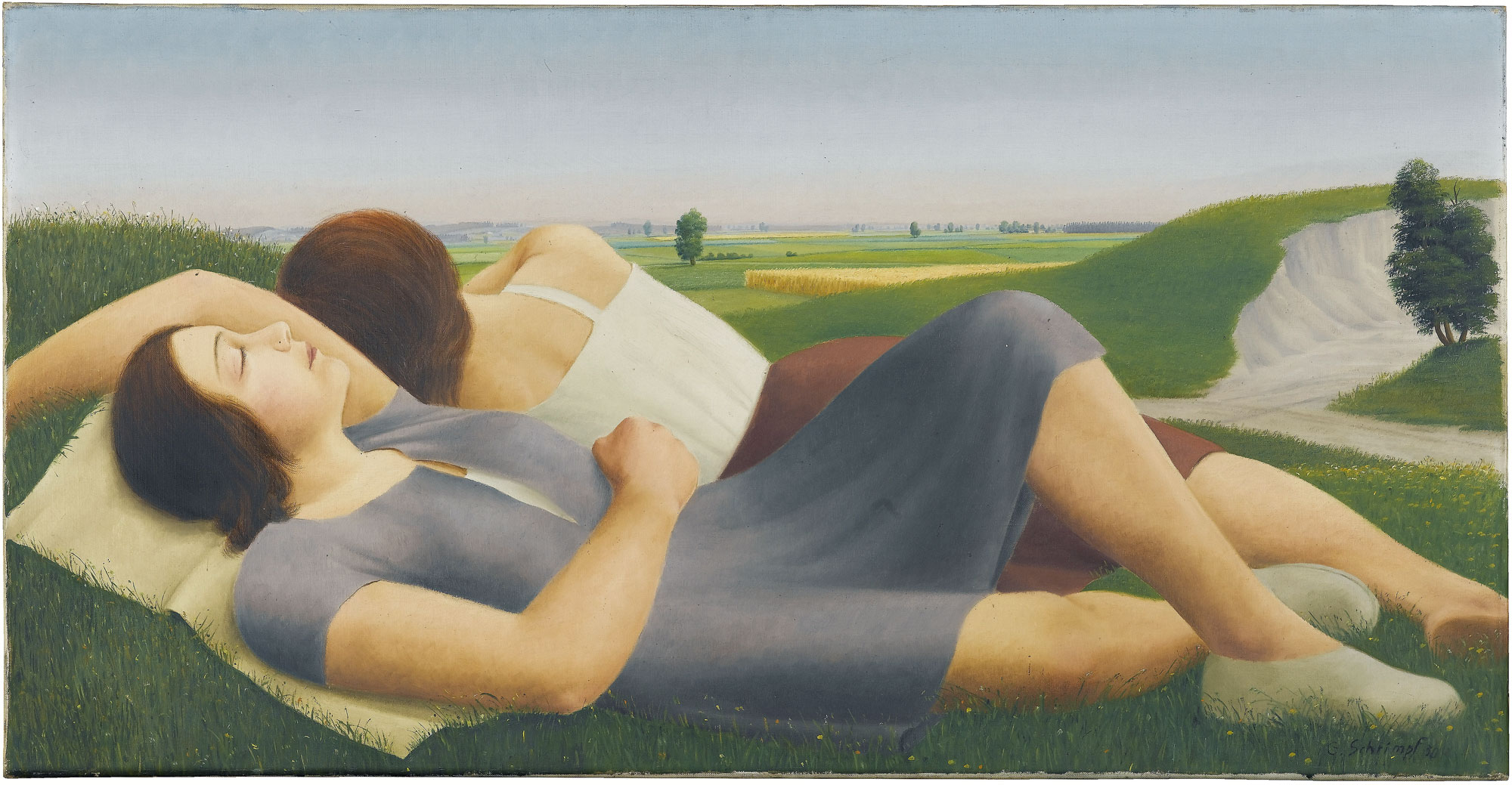 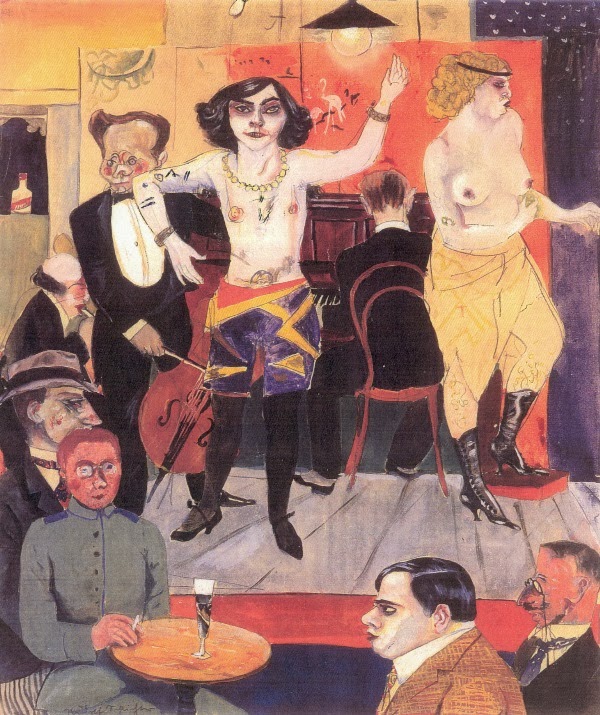 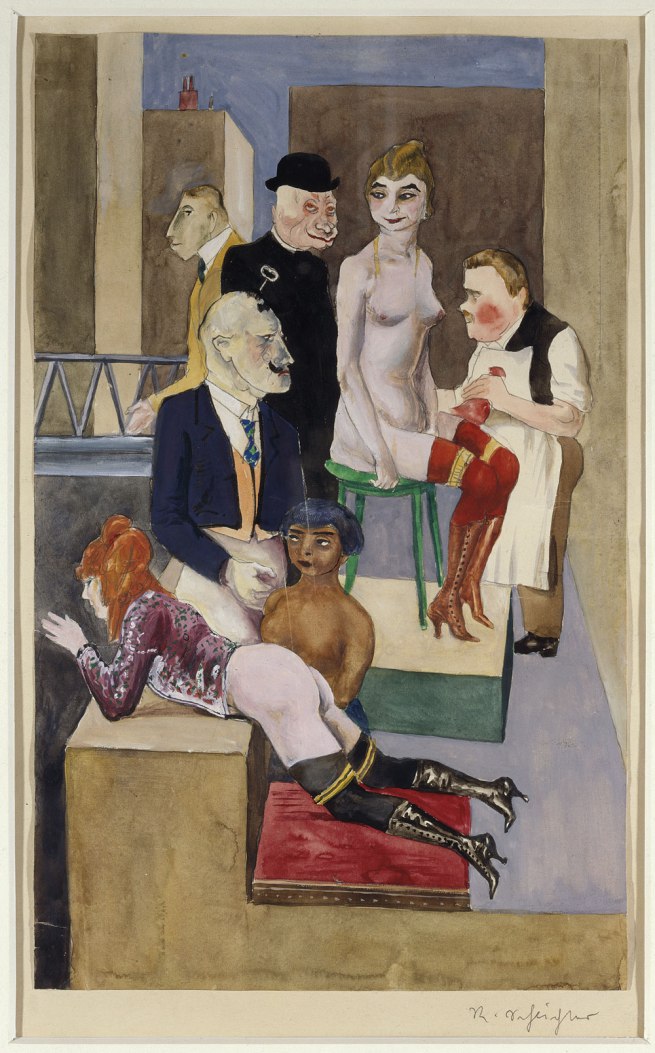 Rudolf Šlihter, Tingel-Tangel, 1919
Rudolf Šlihter, Susret fetišiste i sadomazohiste, 1921,
akvarel 
43.9 x 27.3 cm, priv.kol.
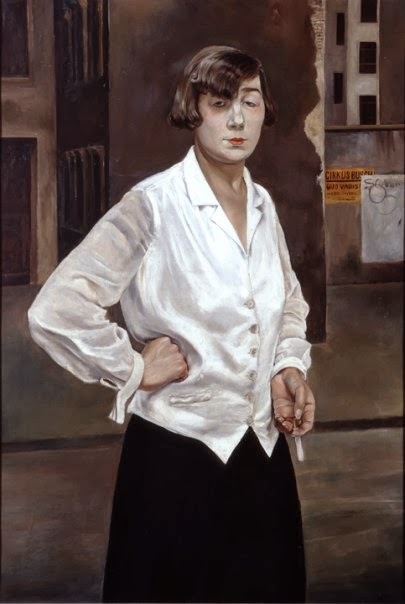 Rudolf Šlihter, Margot, 1924, Märkisches Museum, Berlin
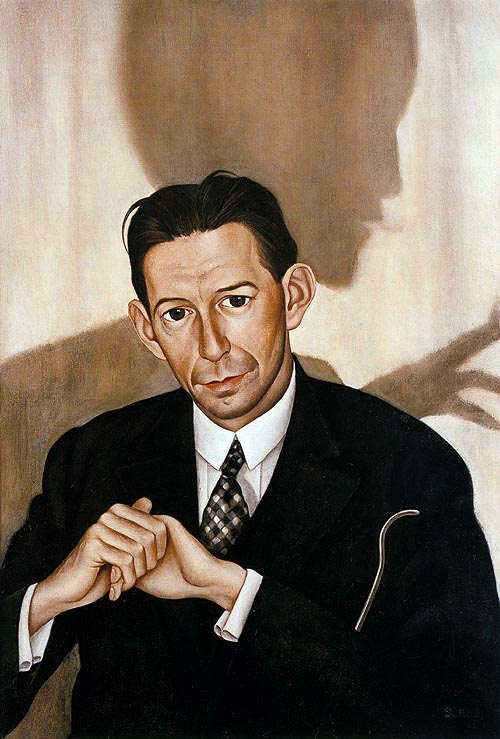 Kristijan Šad (Christian Schad), Portret Dr.Hauštajna, 1928 , Museo Nacional Thyssen-Bornemisza, Madrid
Videti na: https://www.museothyssen.org/en/collection/artists/schad-christian/portrait-dr-haustein
Nosferatu: A Symphony of Horror, 1922
Friedrich Wilhelm Murnau 
https://www.youtube.com/watch?v=dCT1YUtNOA8 )
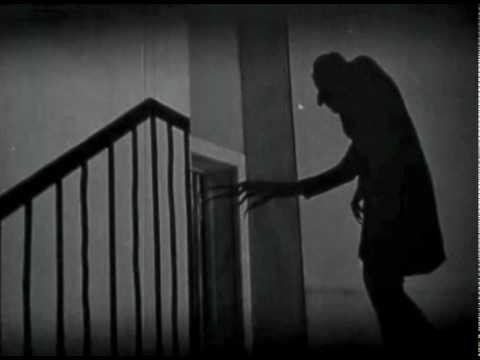 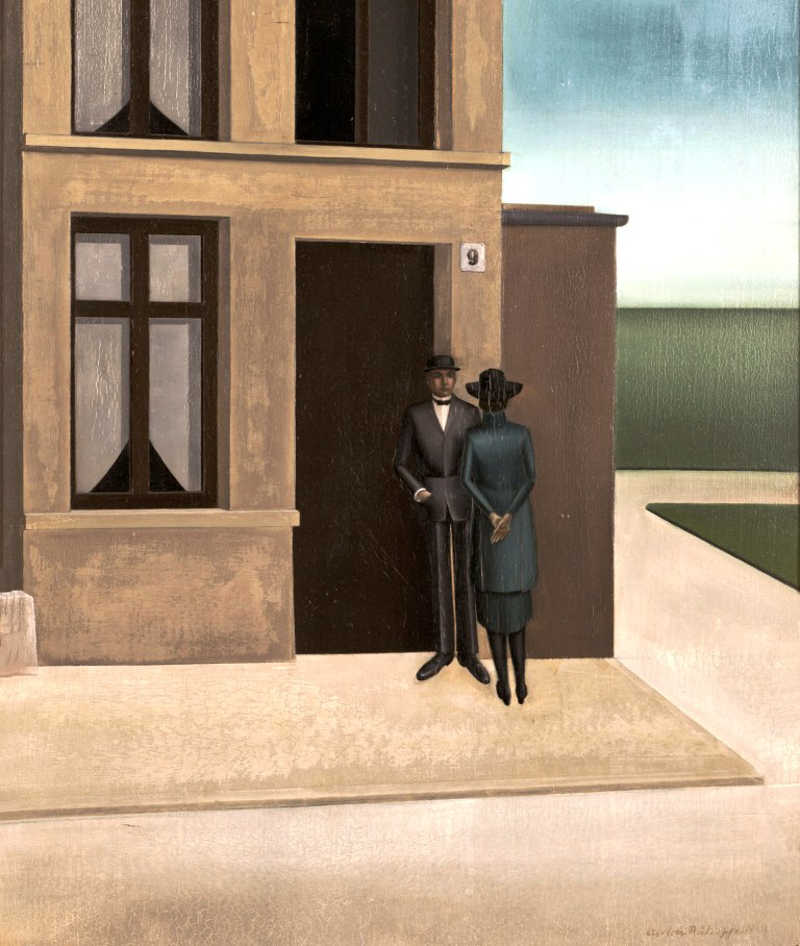 PREDSTAVE GRADA U VAJMARSKOJ REPUBLICI
Anton Rideršajt (Anton Räderscheidt (1892-1970)), House No. 9, 1921, ulje na dasci, cm 65 x 55, priv.kol.
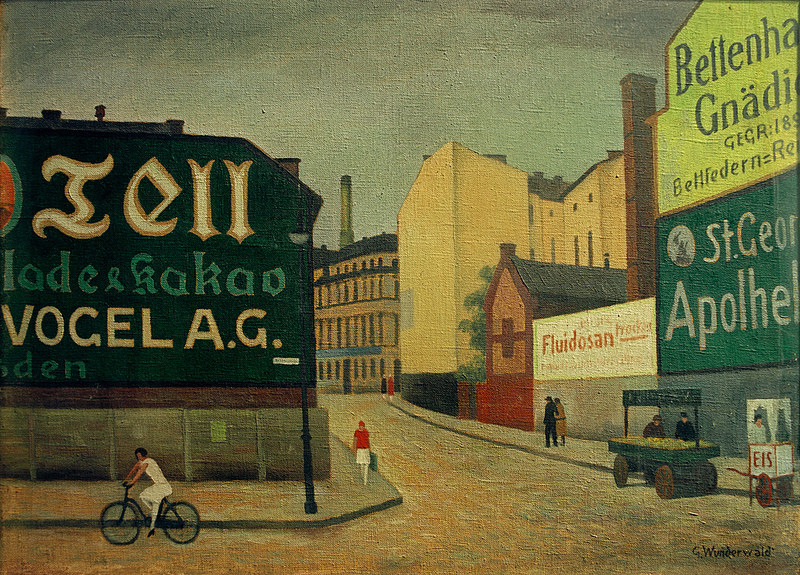 Gustav Wunderwald, Brücke über die Ackerstraße, 1927
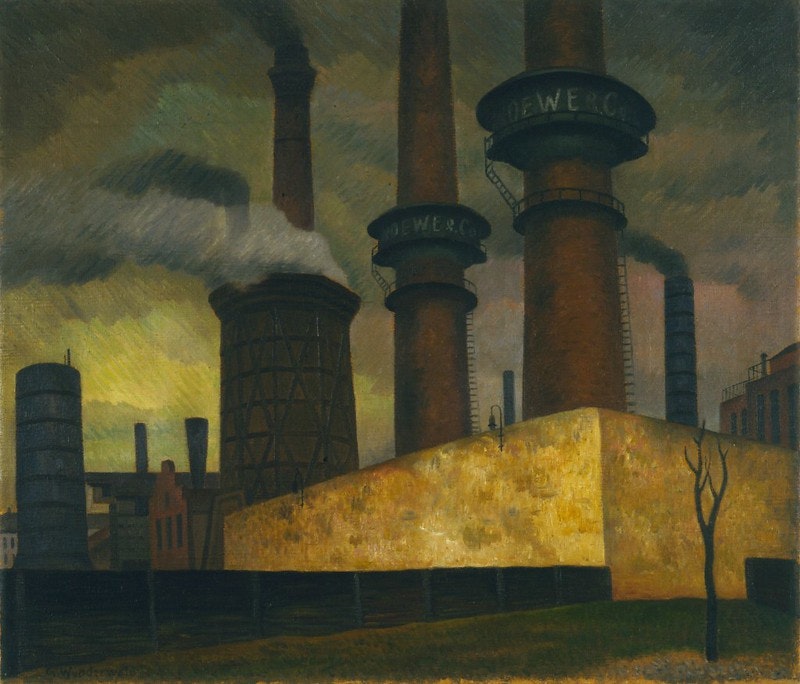 Gustav Wunderwald, Fabrik von Loewe & Co. (Moabit), 1926
Georg Scholz (1890-1945), Autoportret ispre stuba za oglašavanje, 1926, ulje na kartonu, cm 60 x 77,8 Staatliche Kunsthalle Karlsruhe
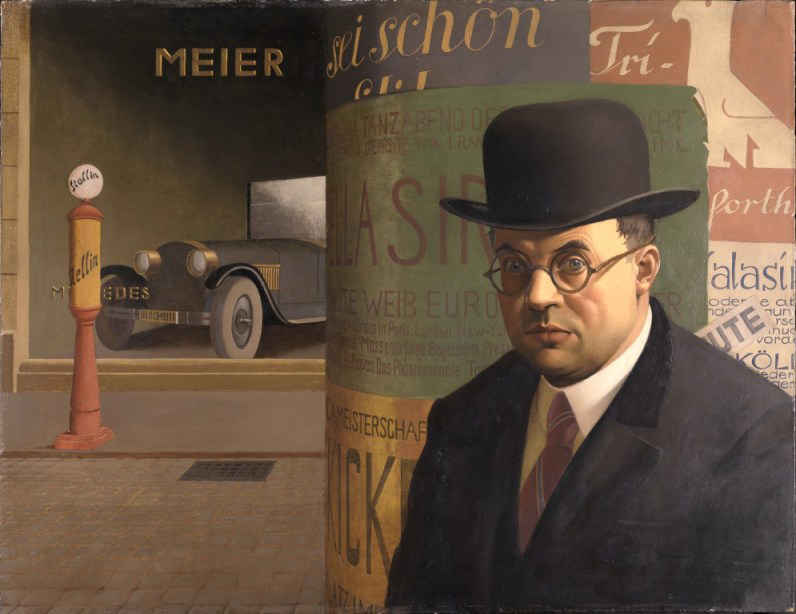 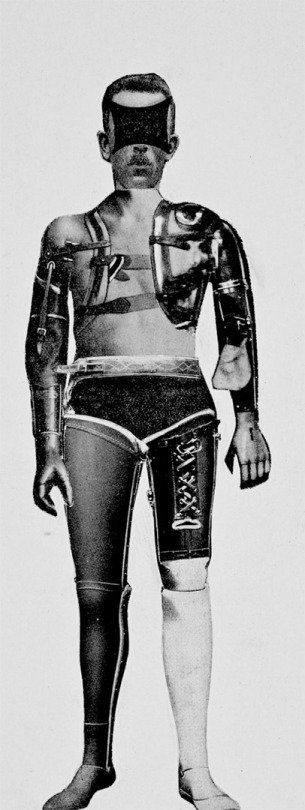 ČOVEK I MAŠINA
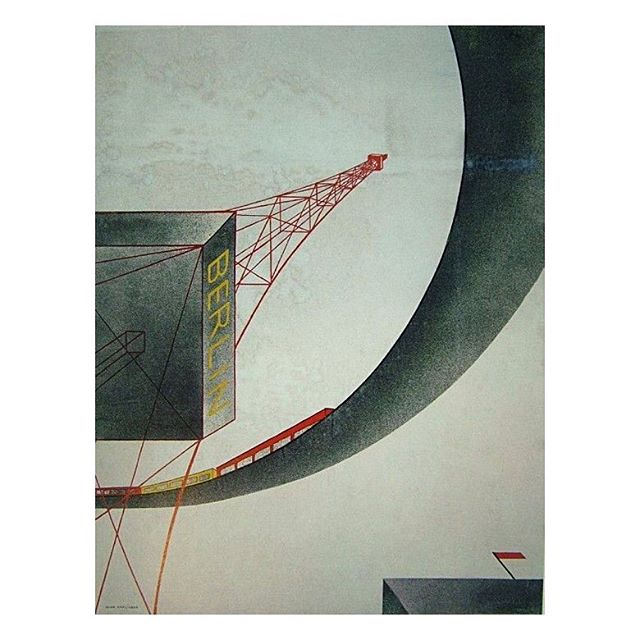 Alis Leks-Nerlinger (Alice Lex-Nerlinger  1893 -1975)
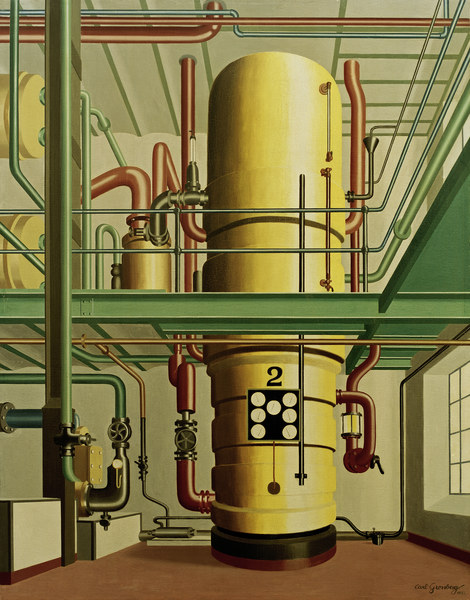 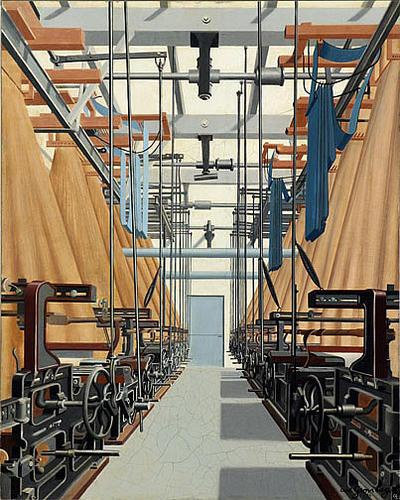 Karl Groseberg (Carl Grossberg 1894 –1940), Žuti bojler, 1933
Karl Groseberg, Jacquard Weaving Mill, 1934
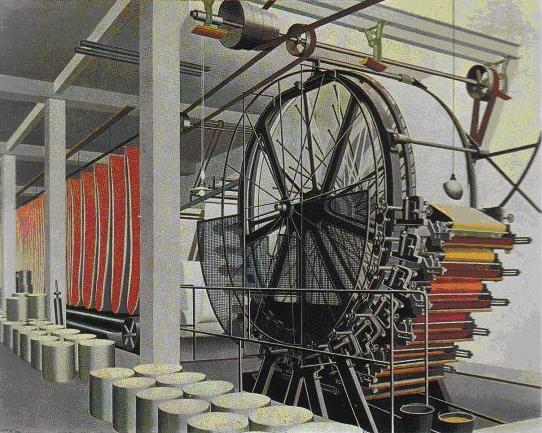 Karl Groseberg, The Paper Machine,1934
Herbert Ploberger (1902-1977), Toaletni sto, 1926, ulje na platnu, 48x60,5 cm
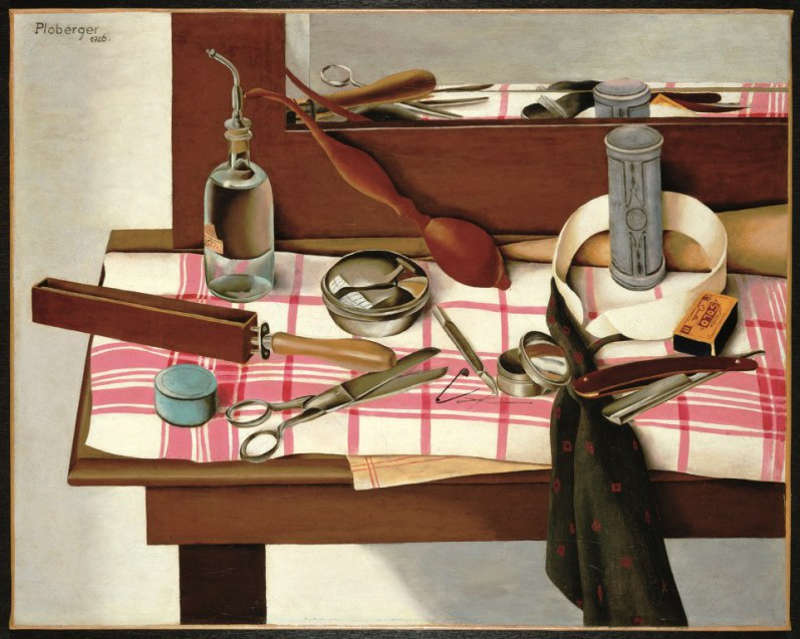